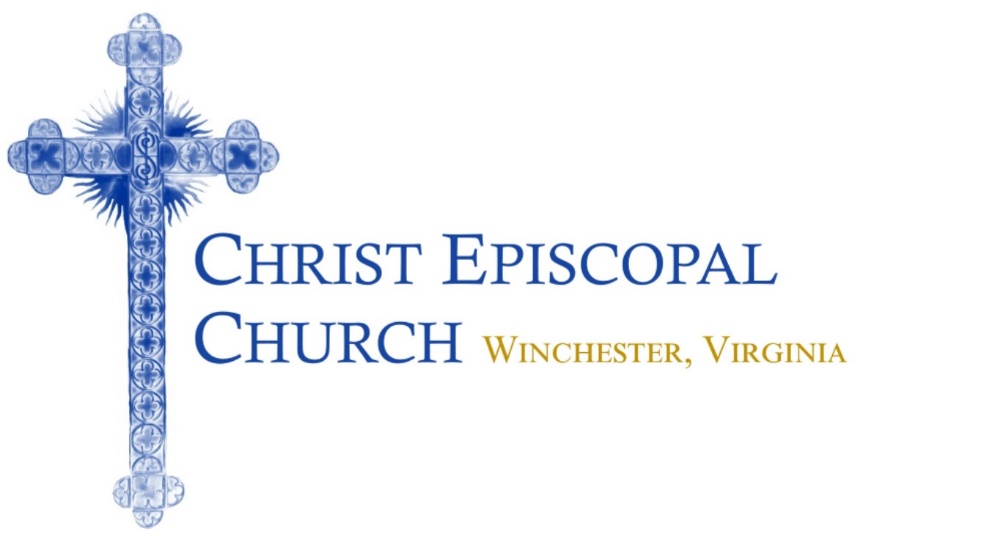 2017 in Photos
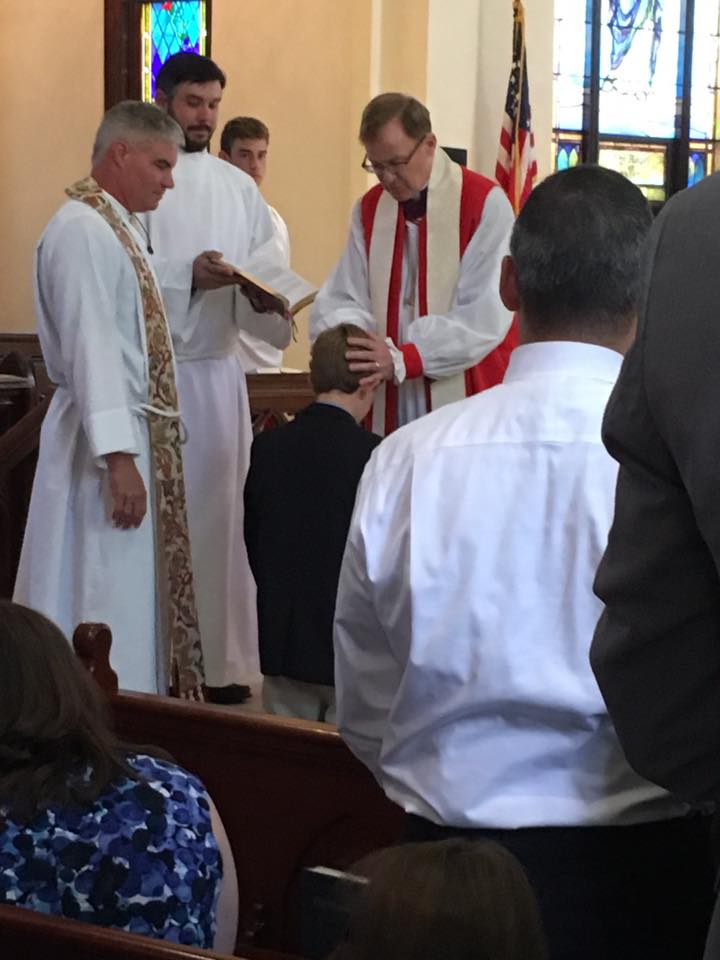 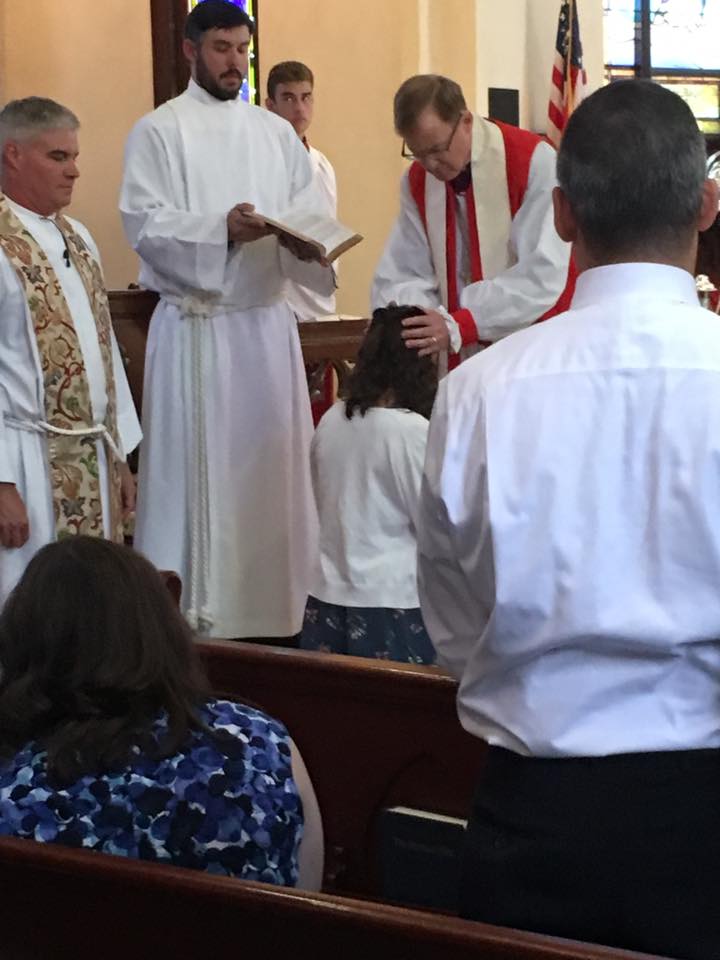 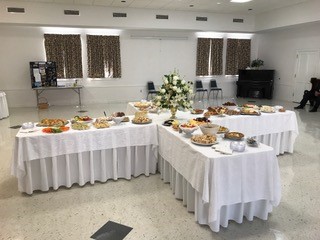 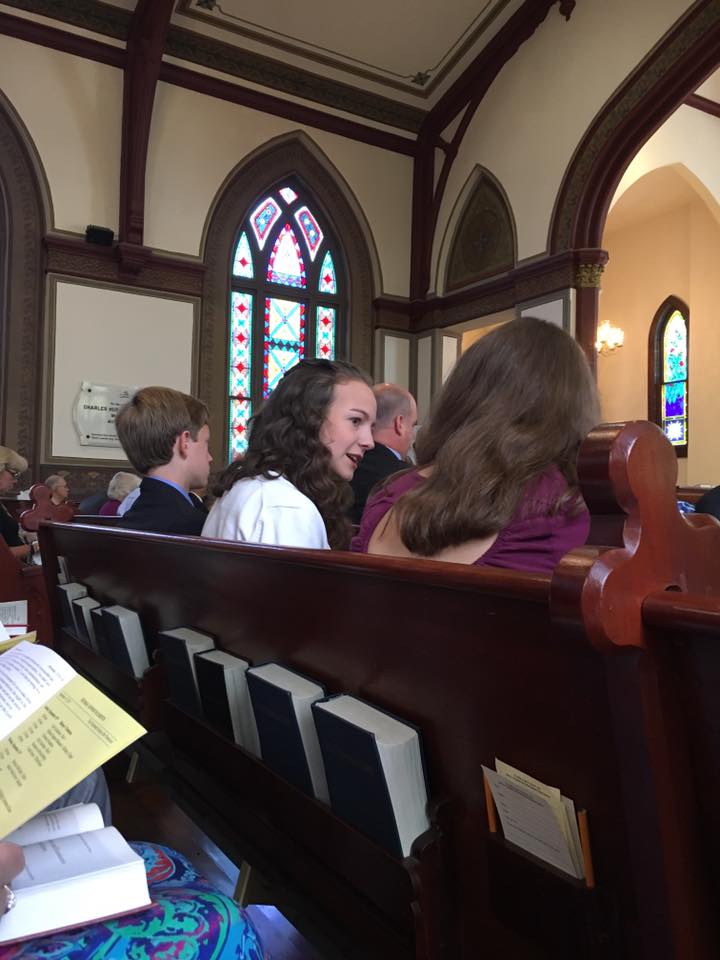 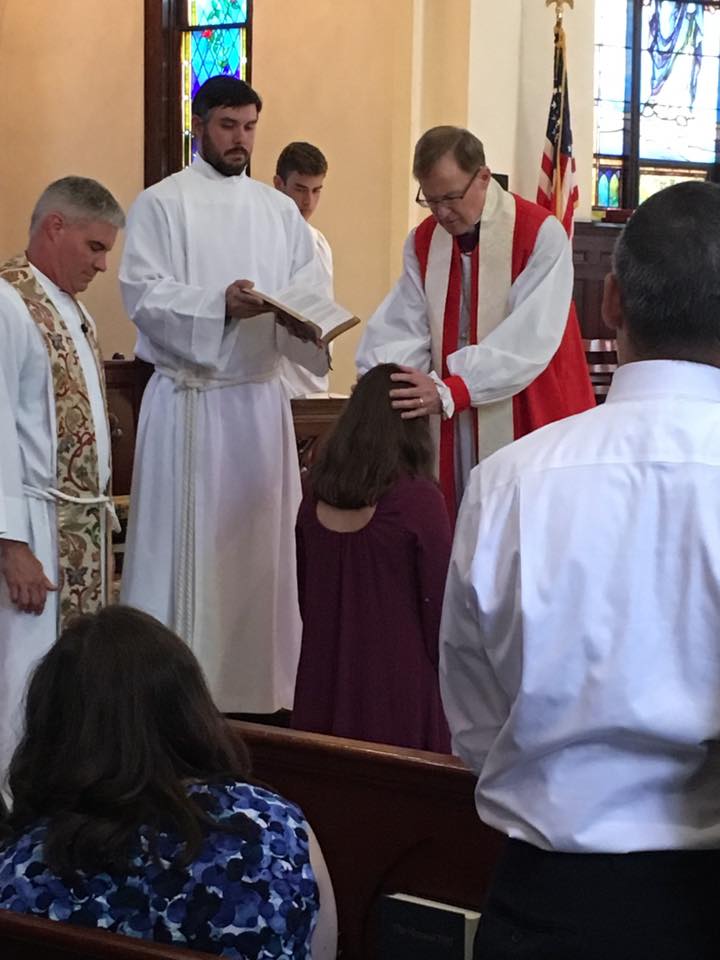 Bishop’s Visit with Confirmations
Sept 10, 2017
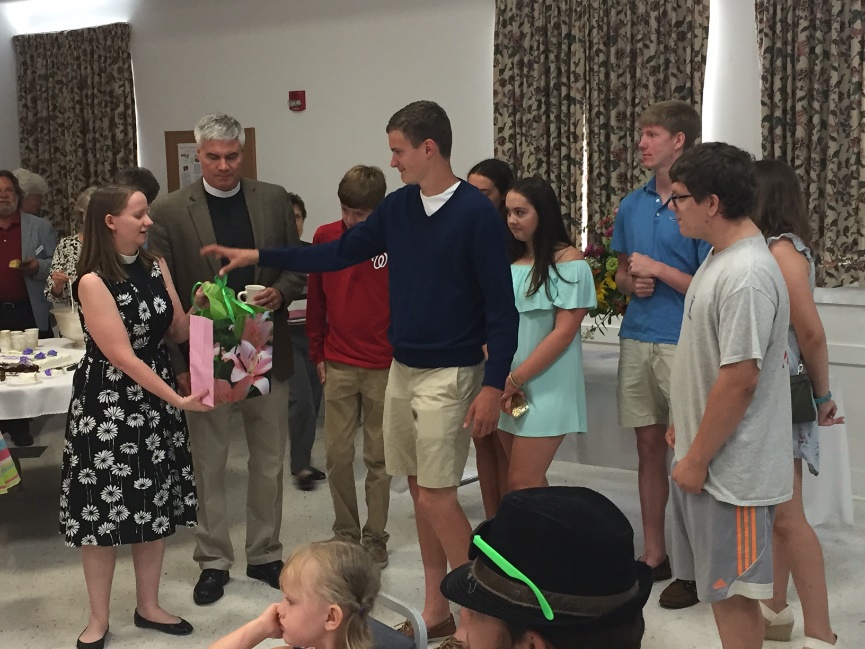 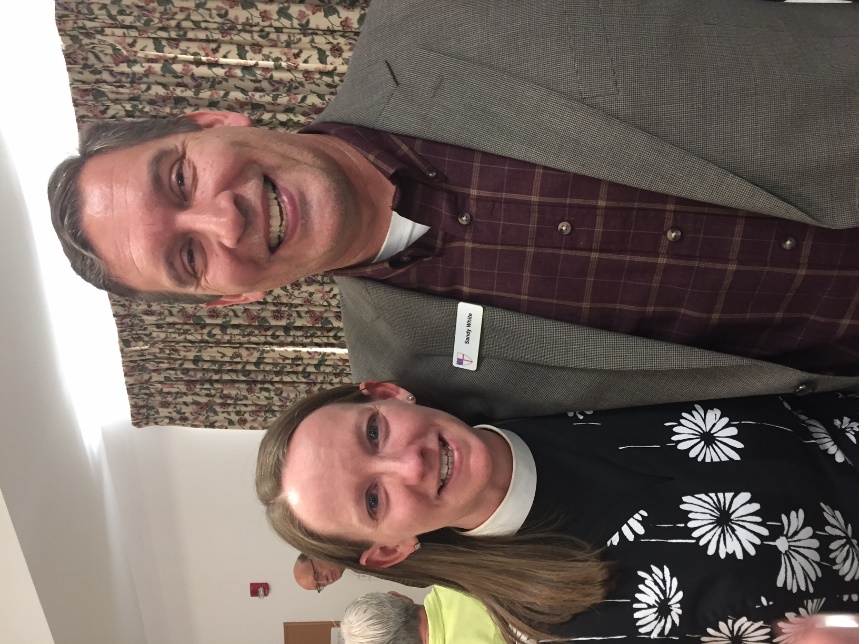 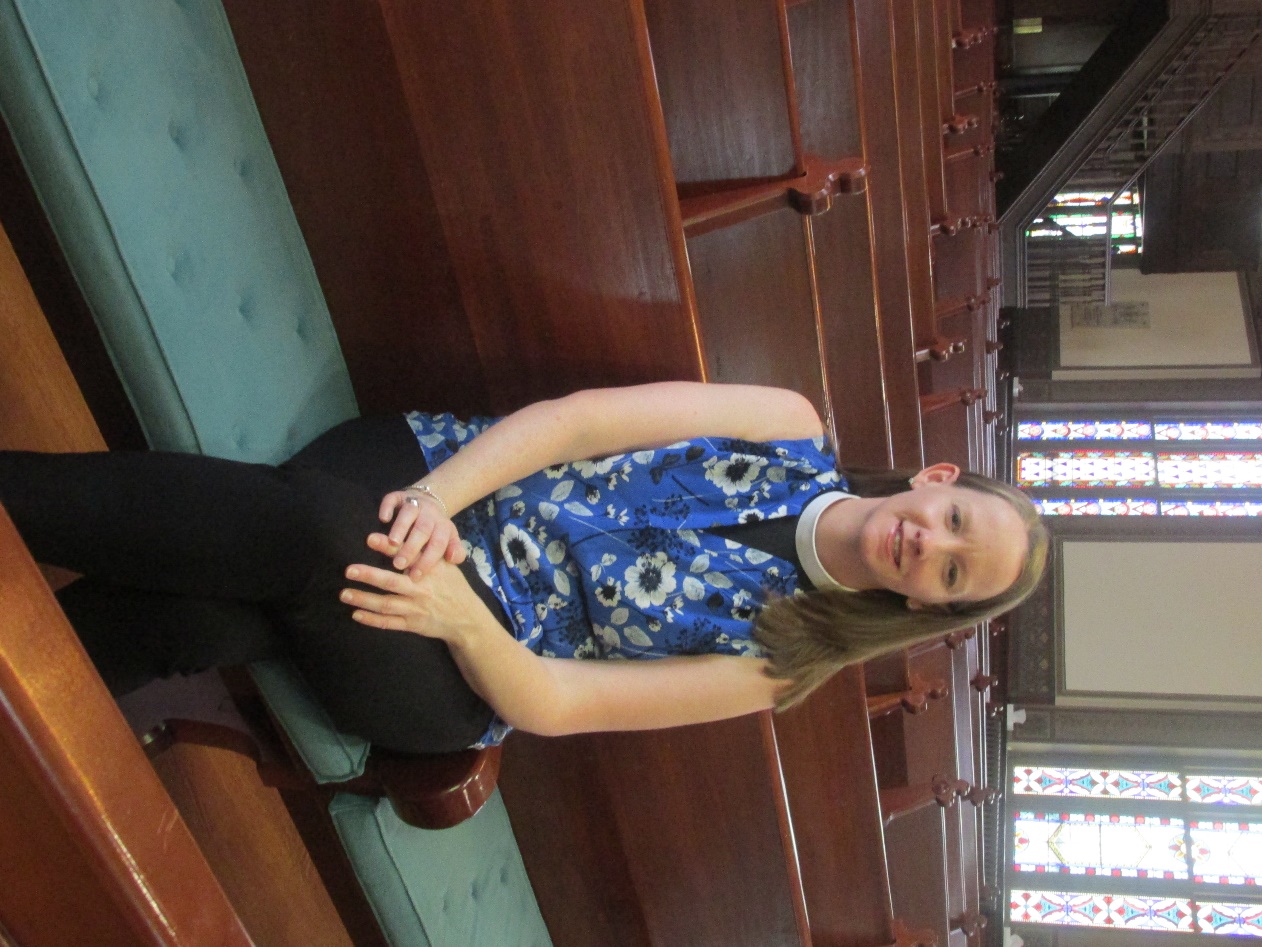 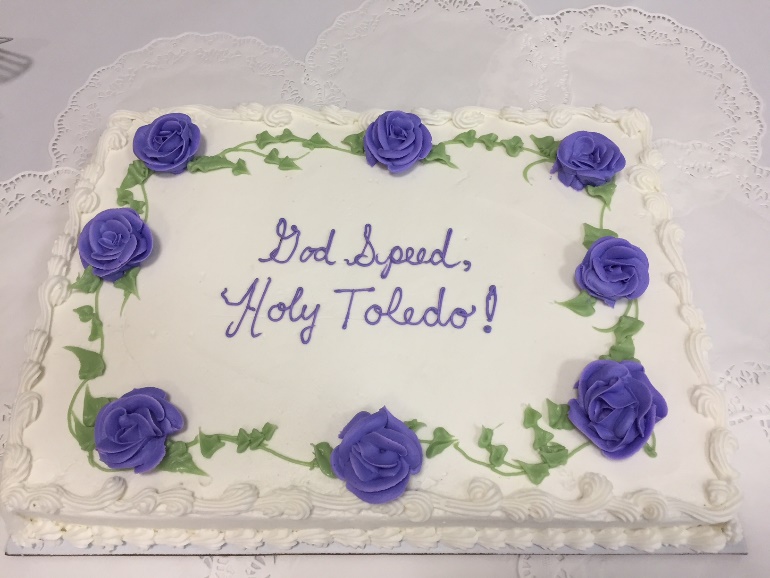 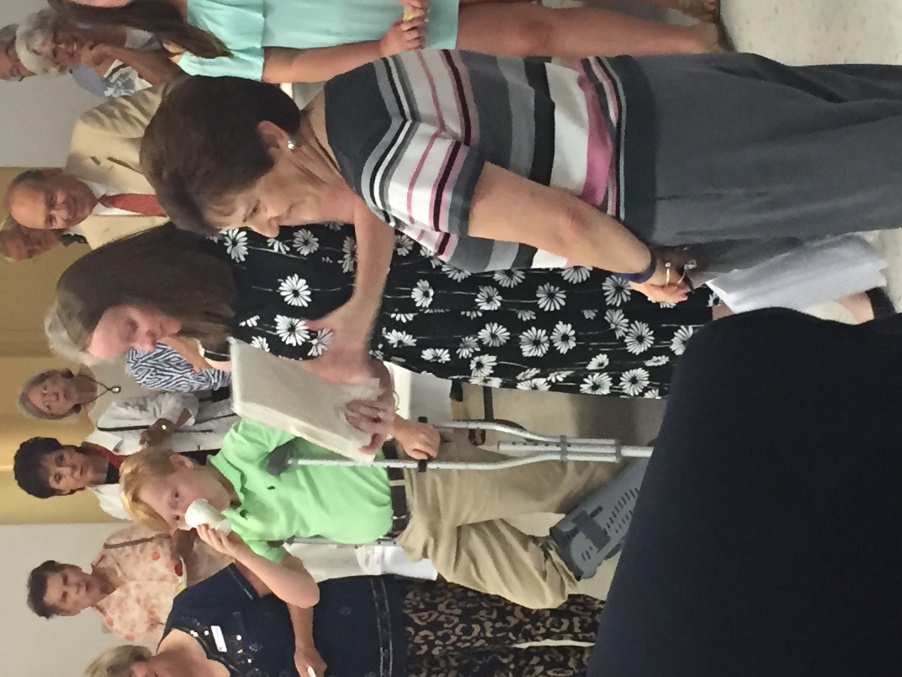 Farewell to Bridget
Aug 6, 2017
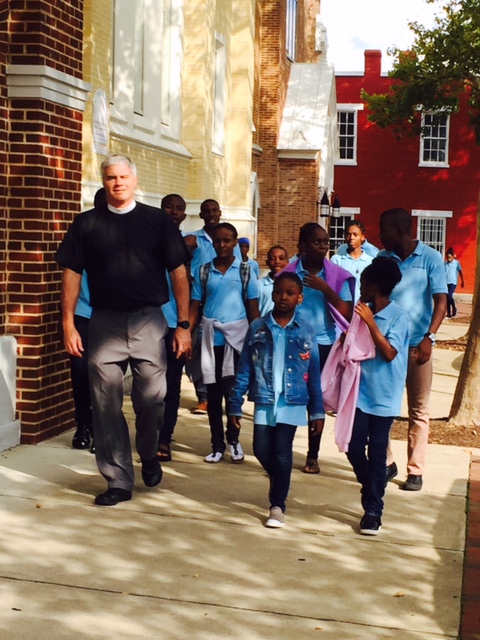 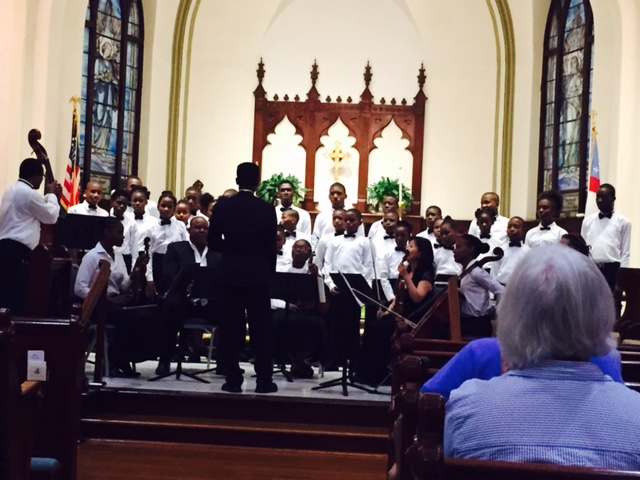 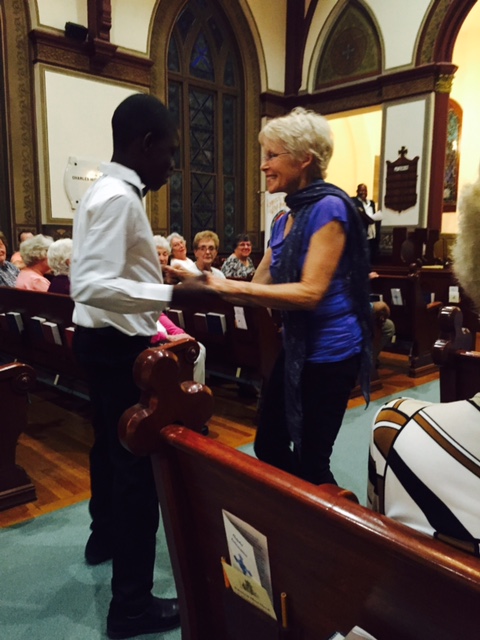 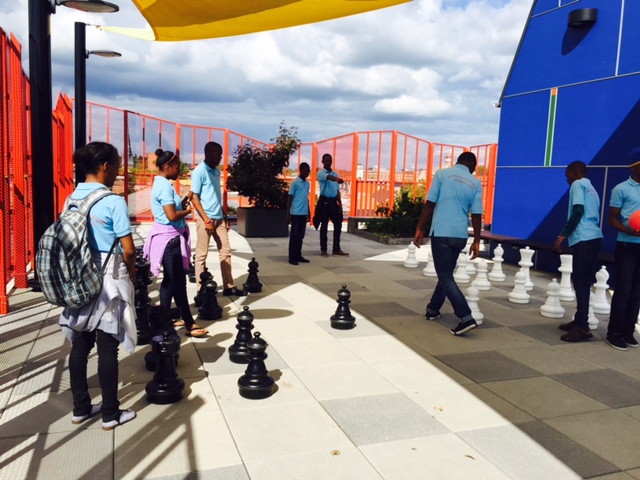 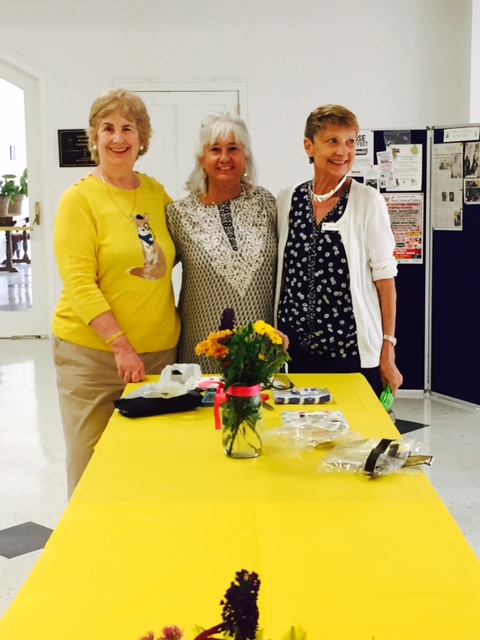 Visit from Haitian Choir
Sept 15, 2017
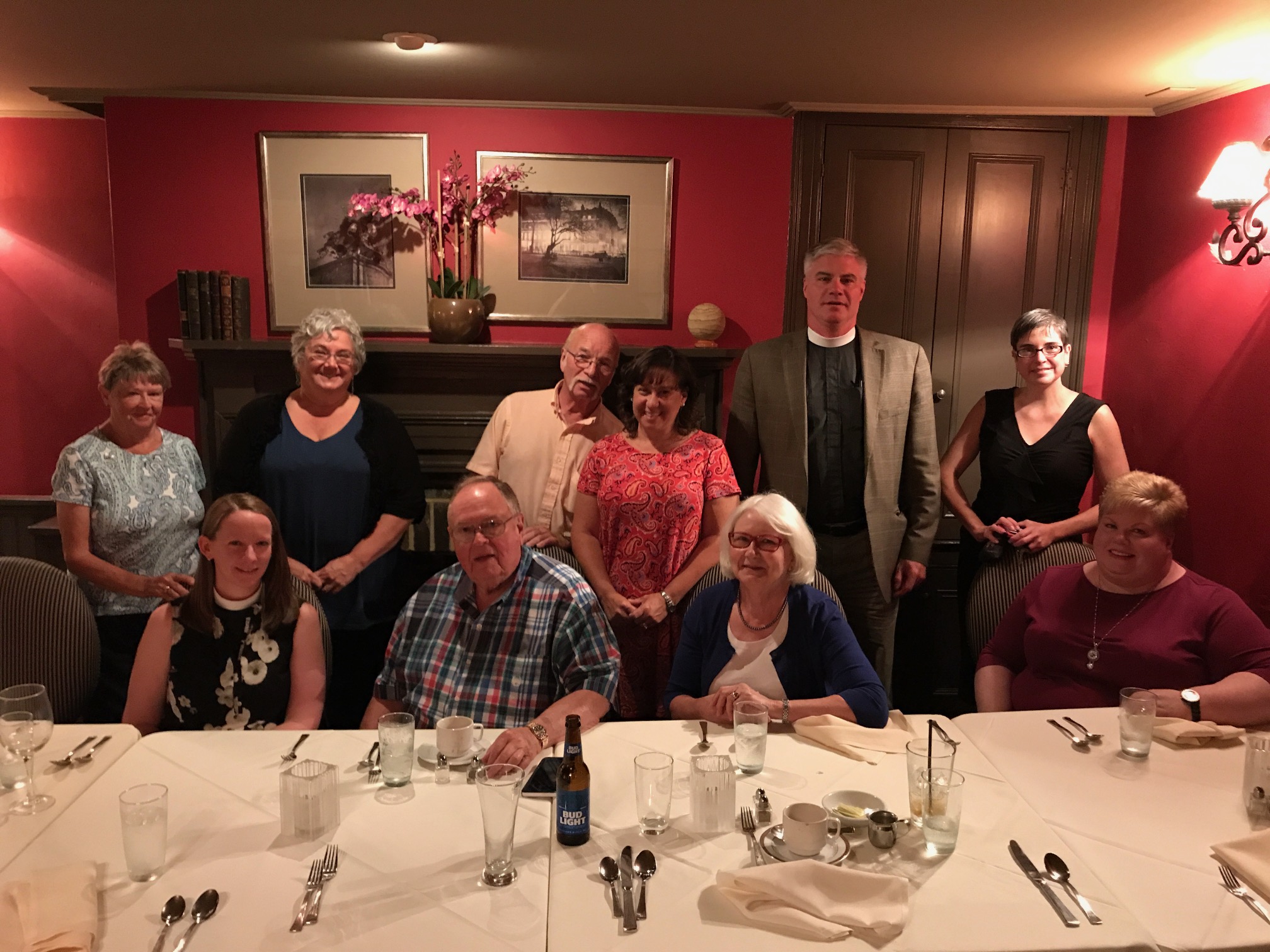 Christ Church Clergy & Staff 2017
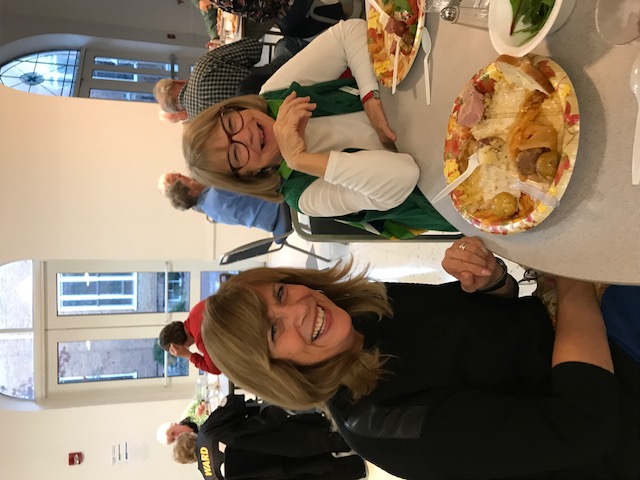 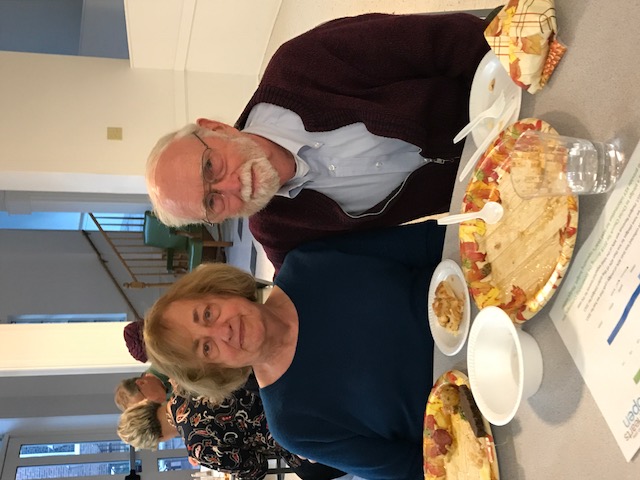 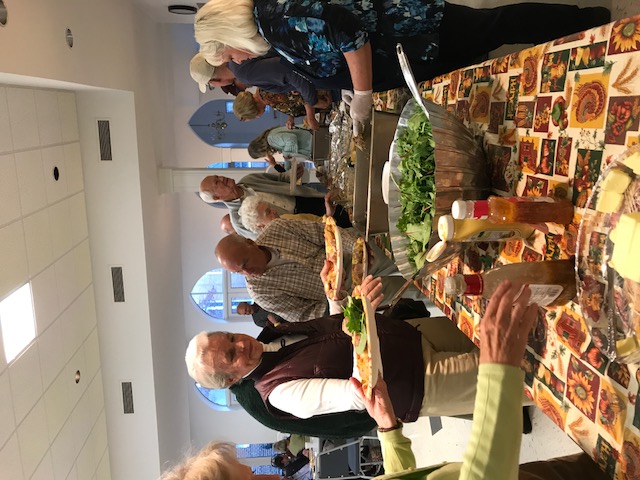 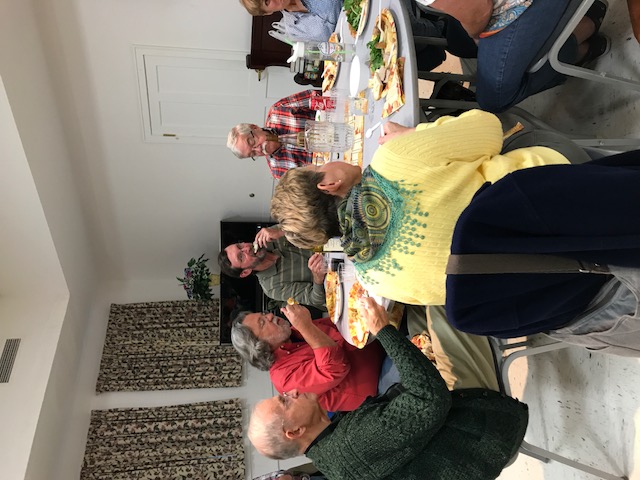 Oktoberfest Stewardship/fellowship dinner
Oct 26, 2017
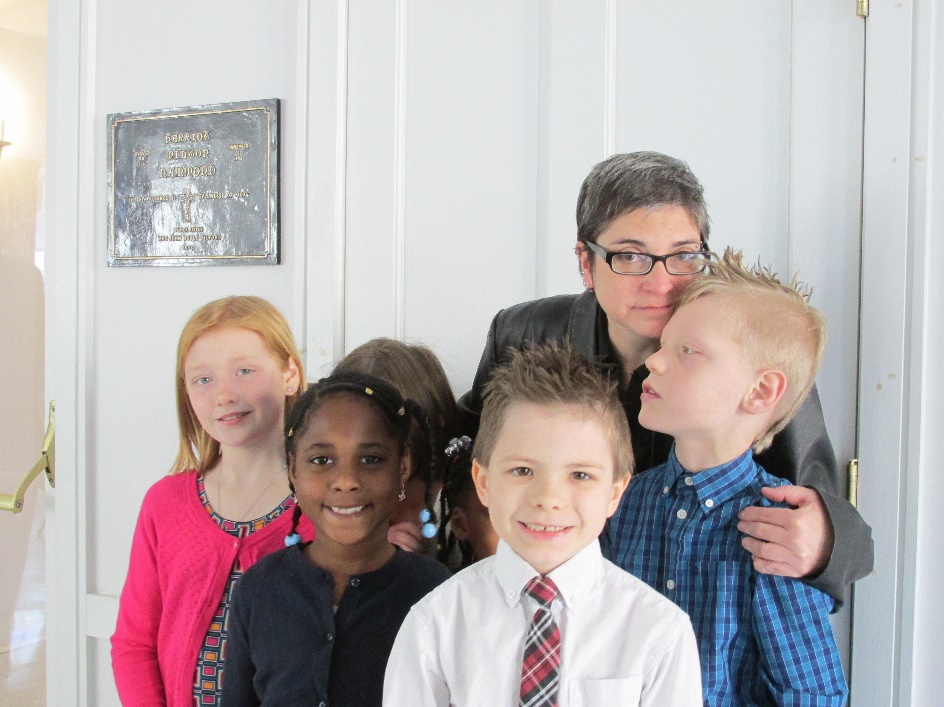 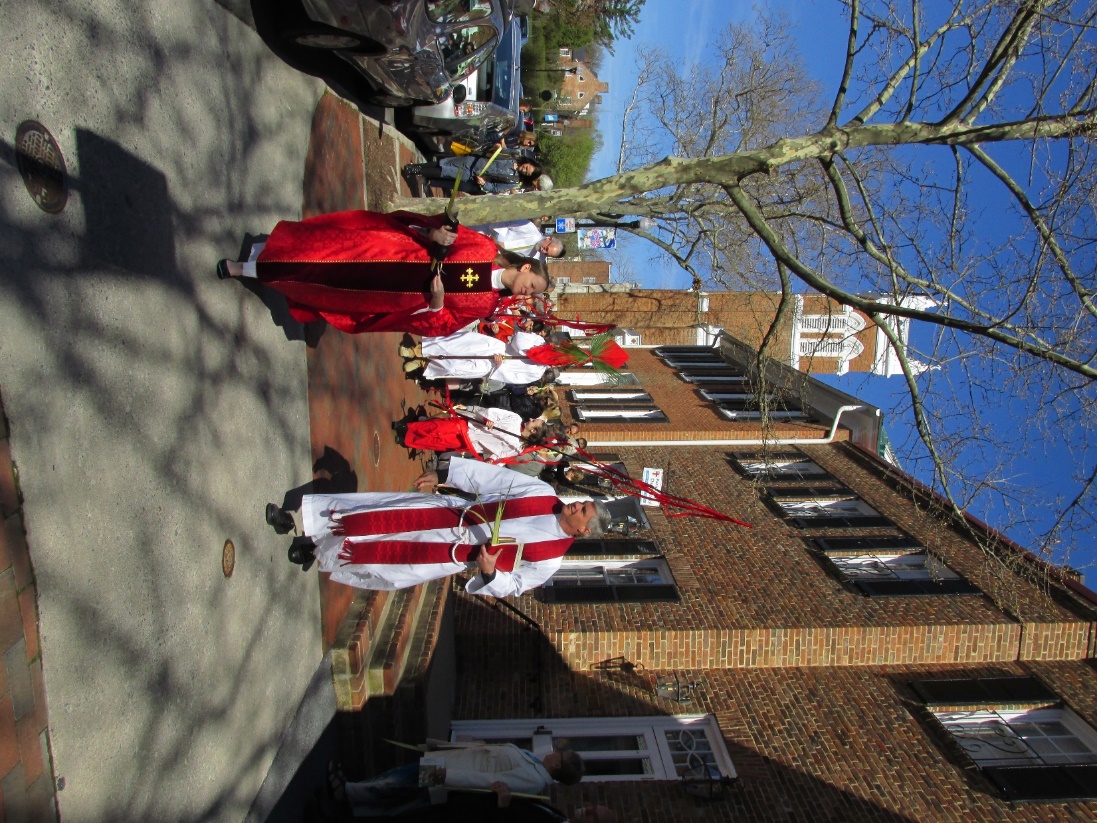 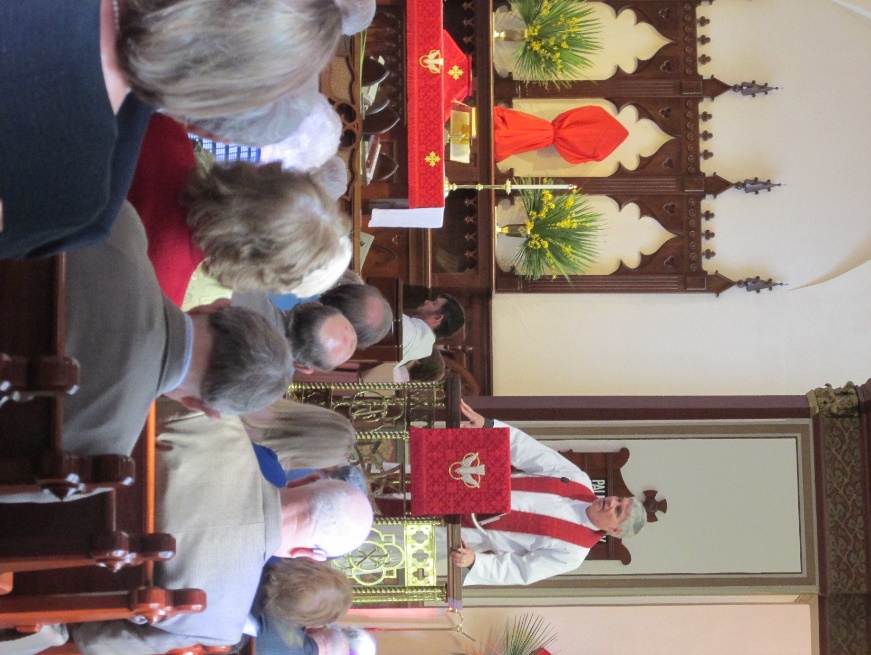 Palm Sunday 2017
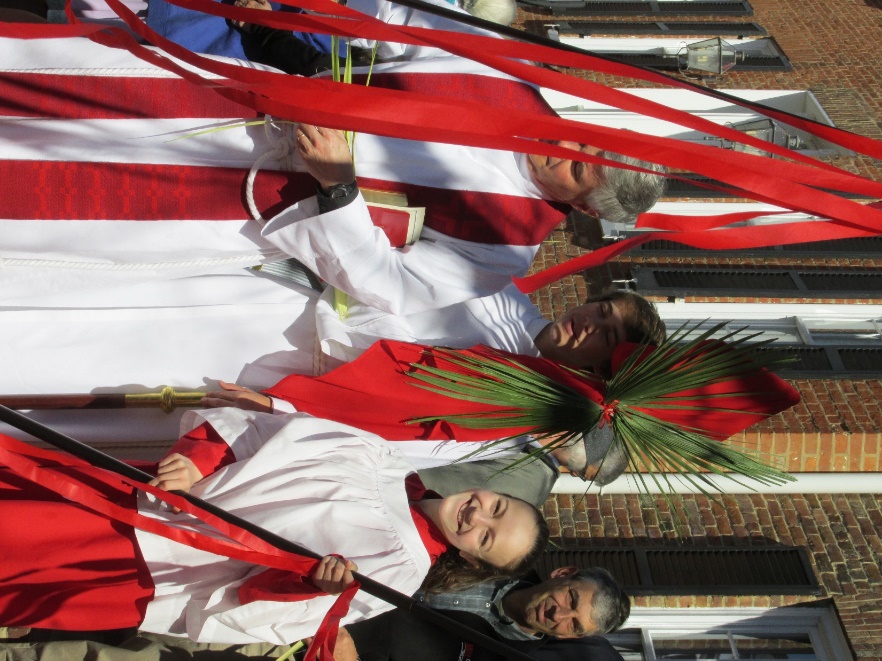 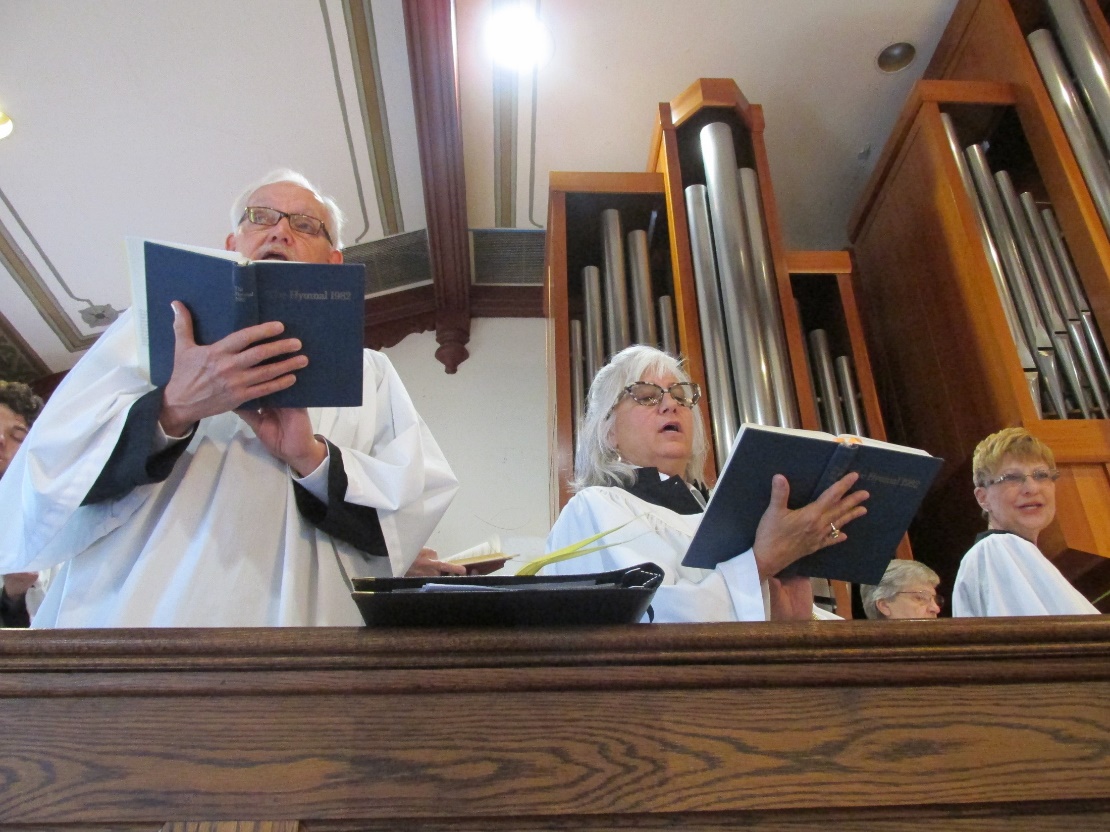 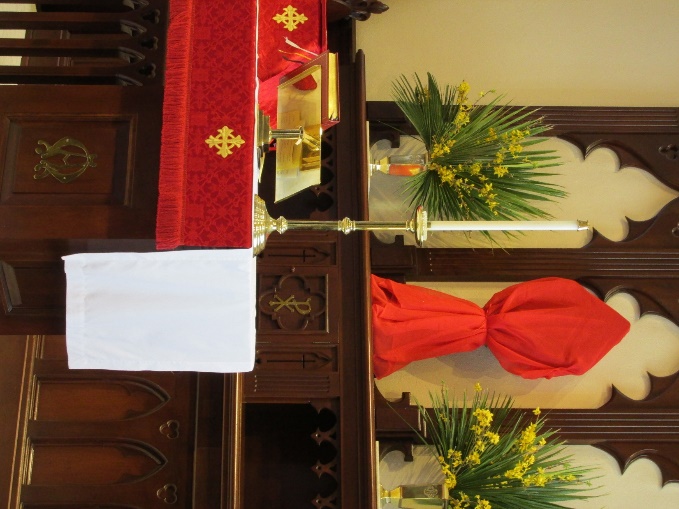 the pilgrimage team heading to England
July 2017
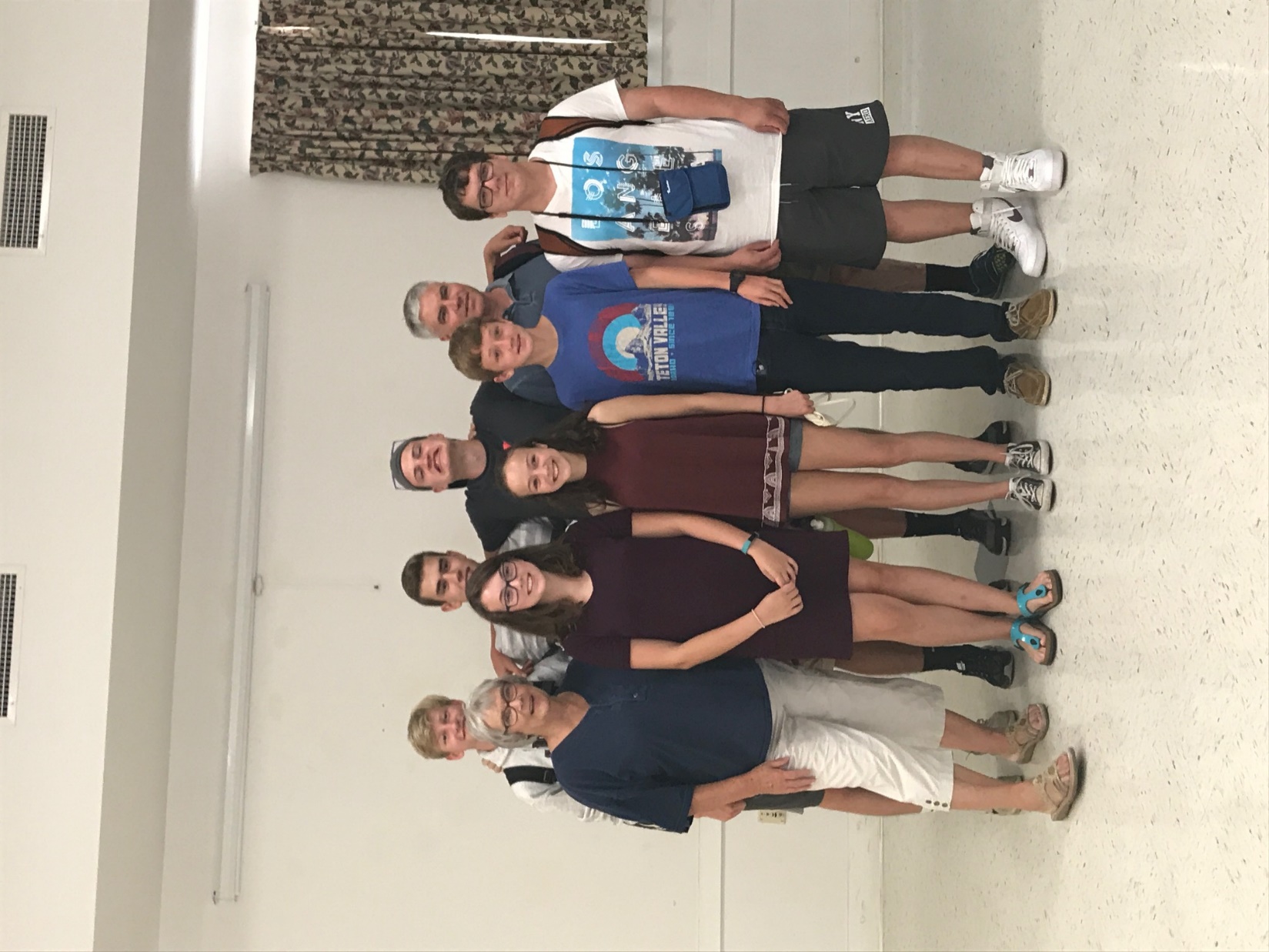 Projects around the properities in 2017
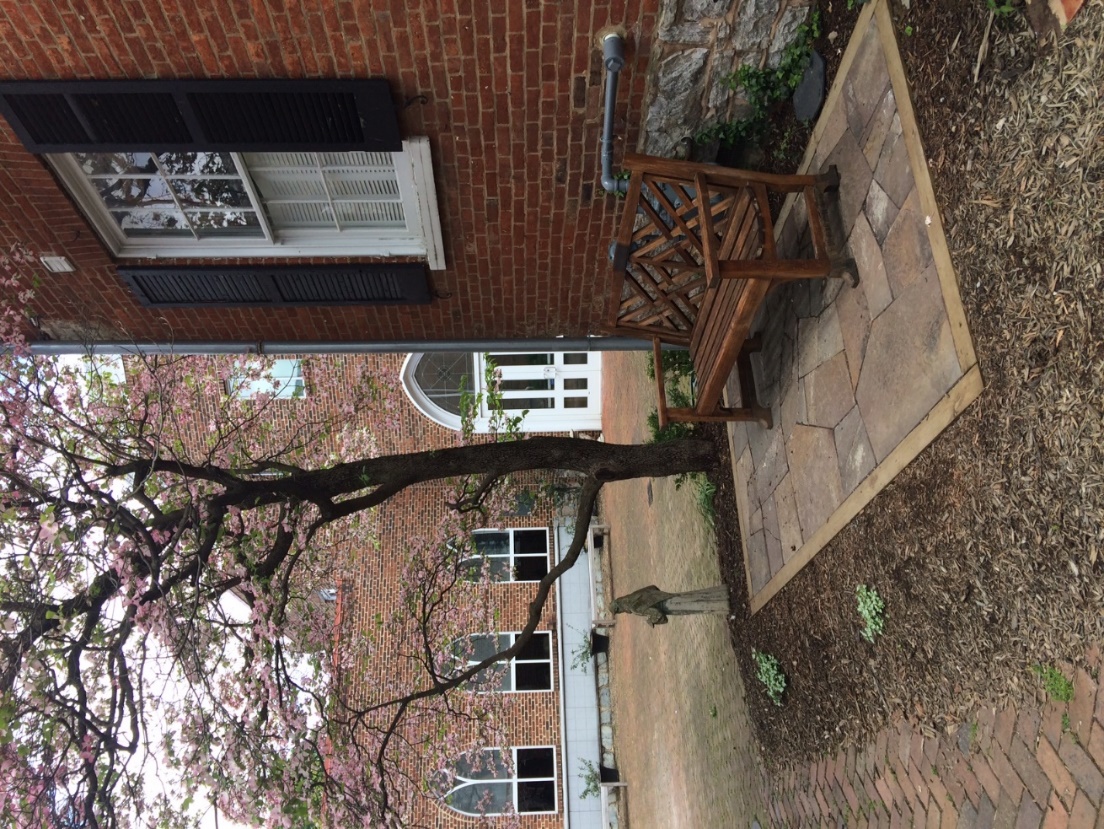 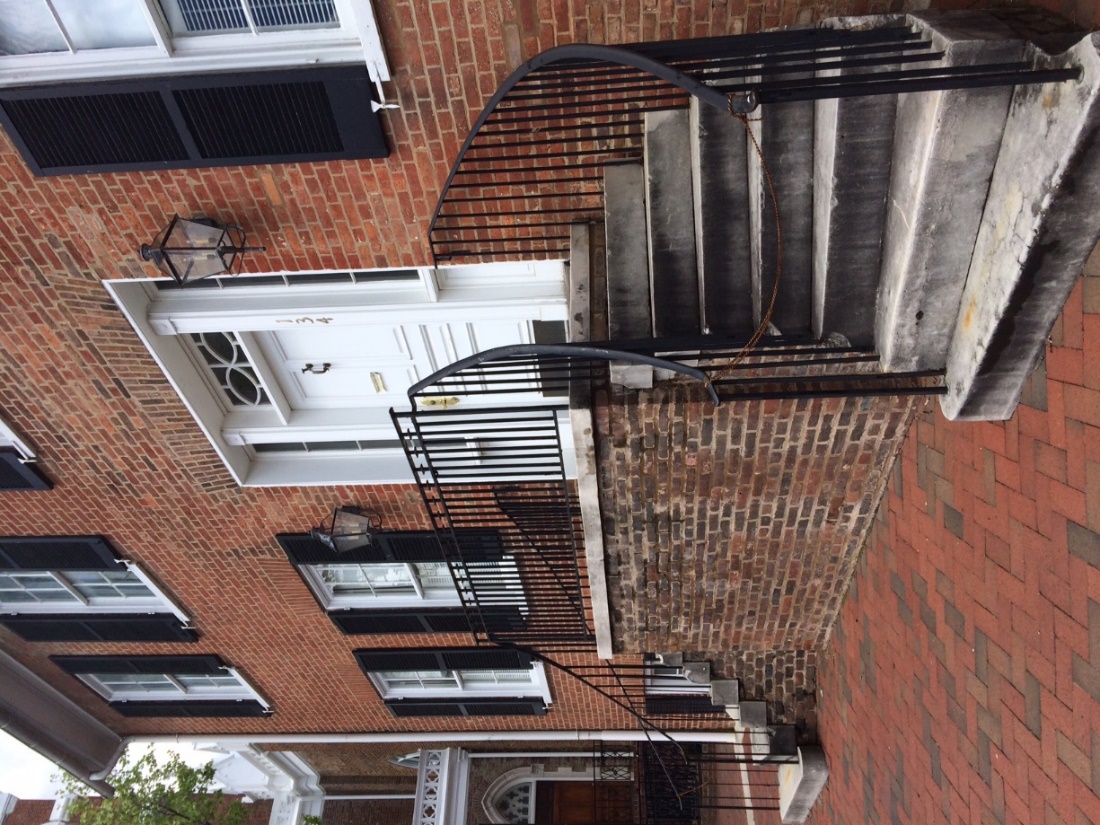 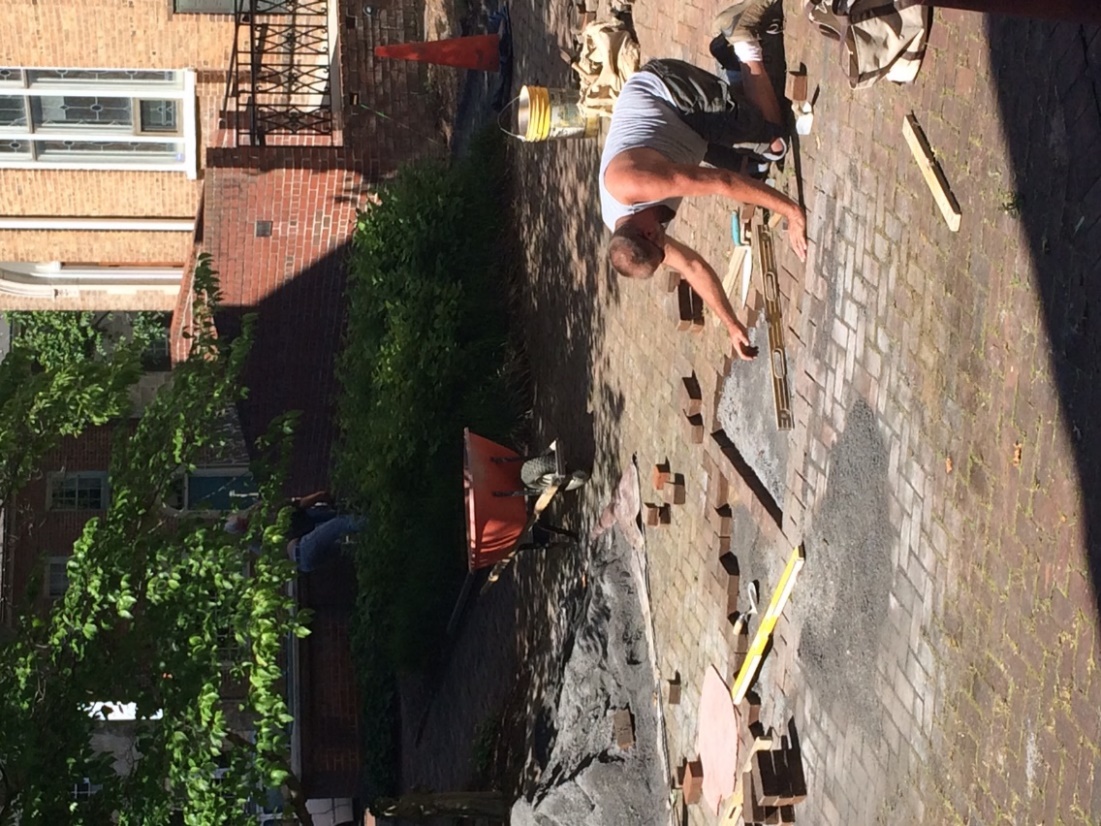 Projects around 
the properities in 2017
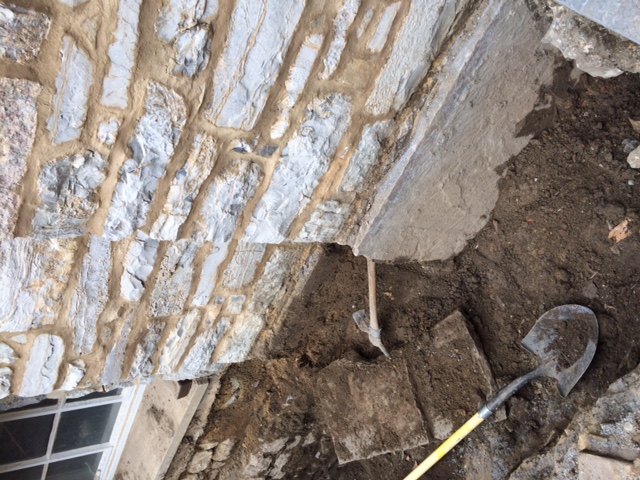 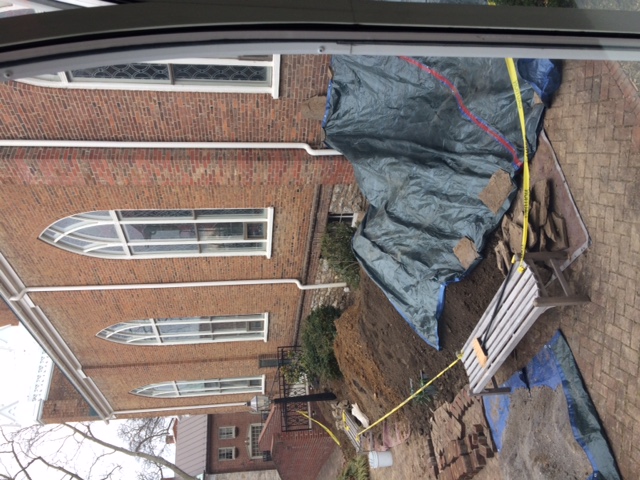 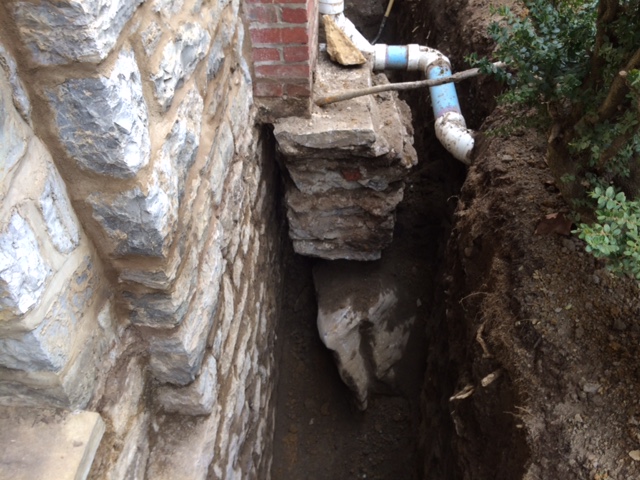 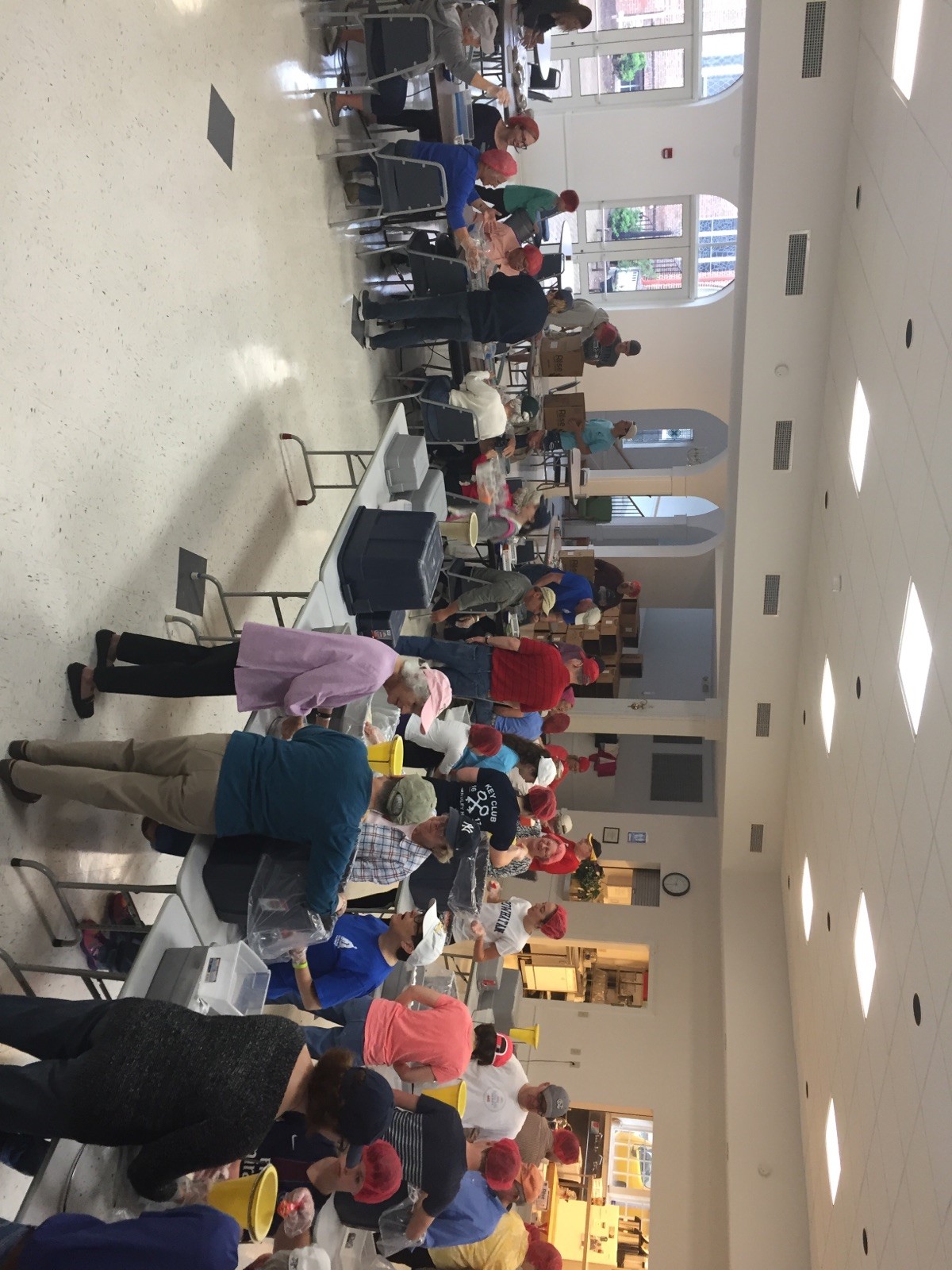 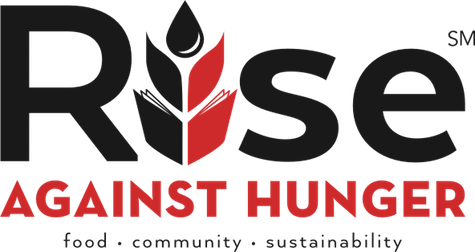 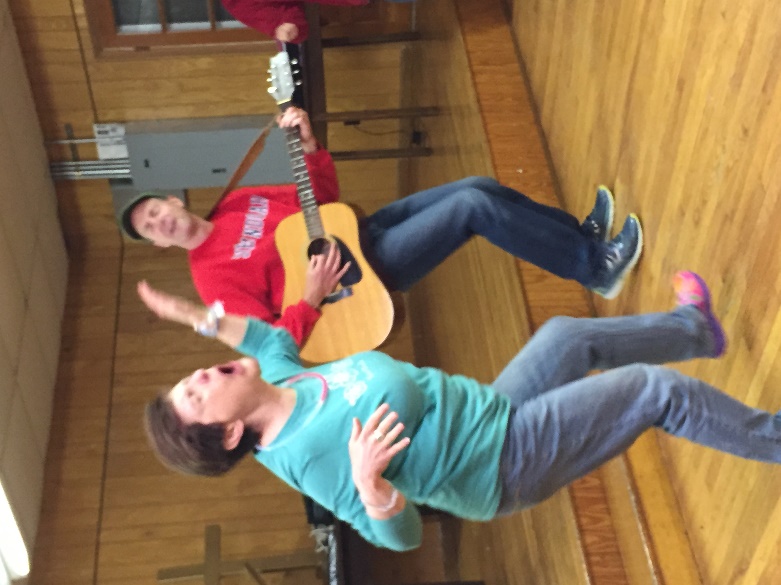 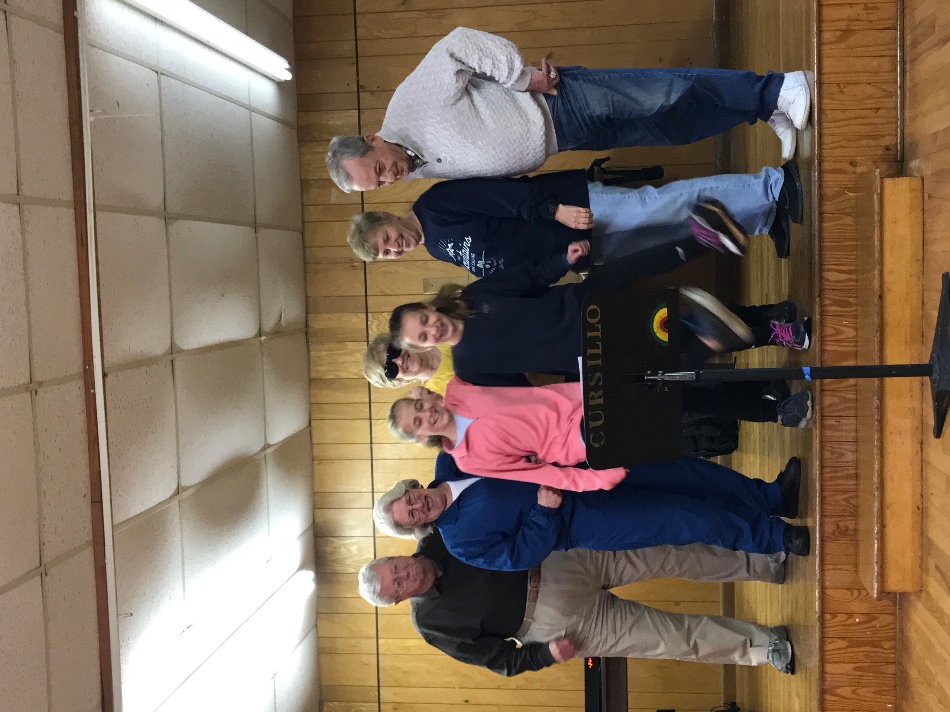 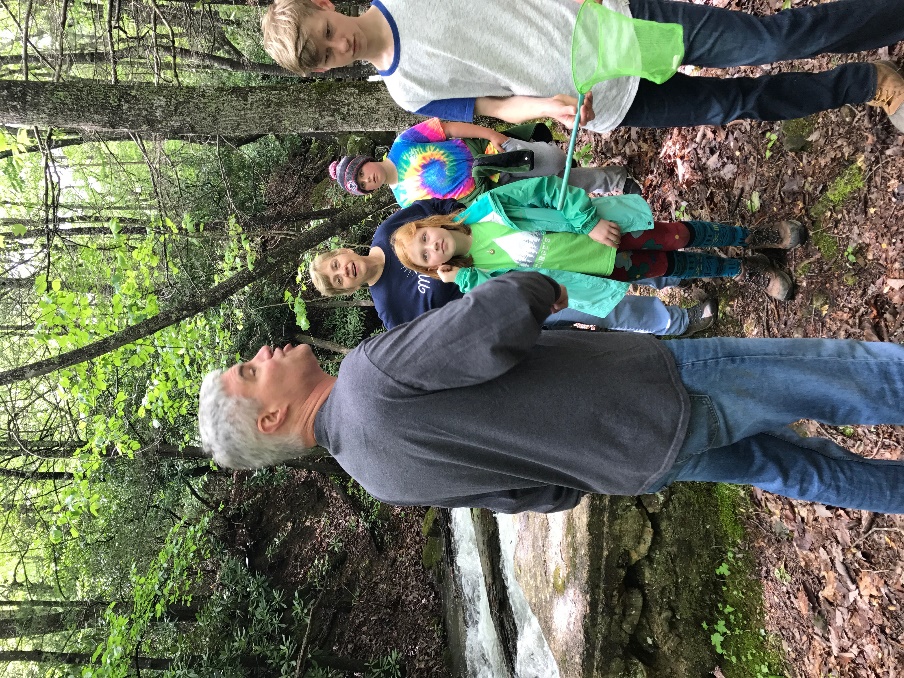 2017 Parish weekend at shrine mont
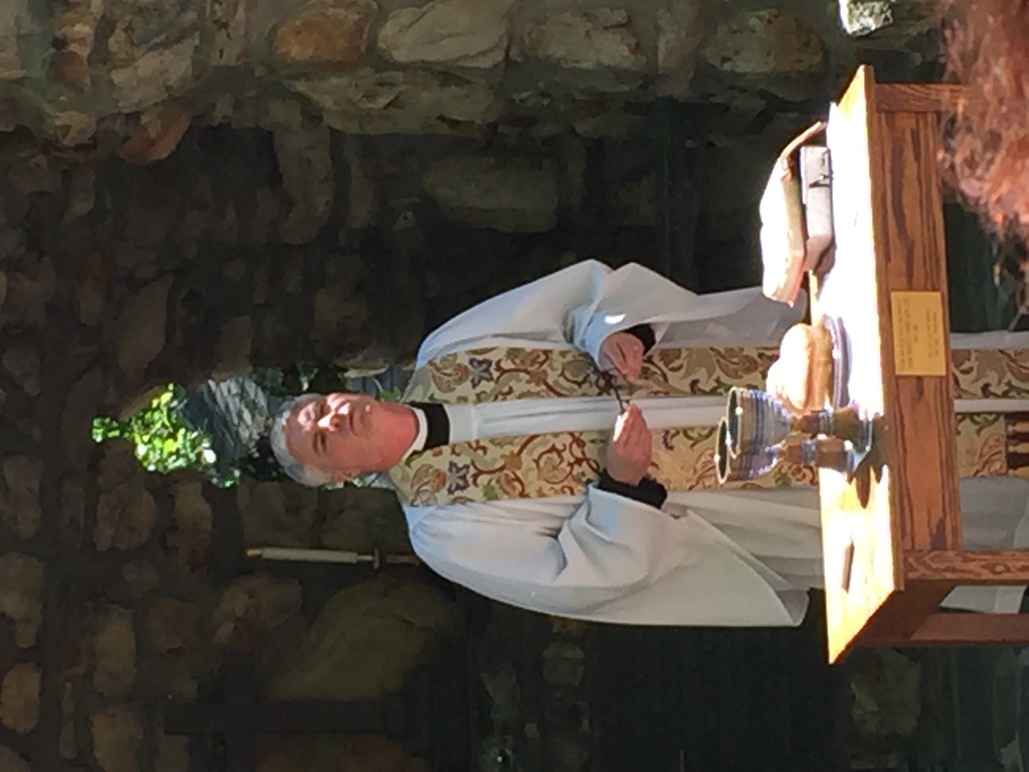 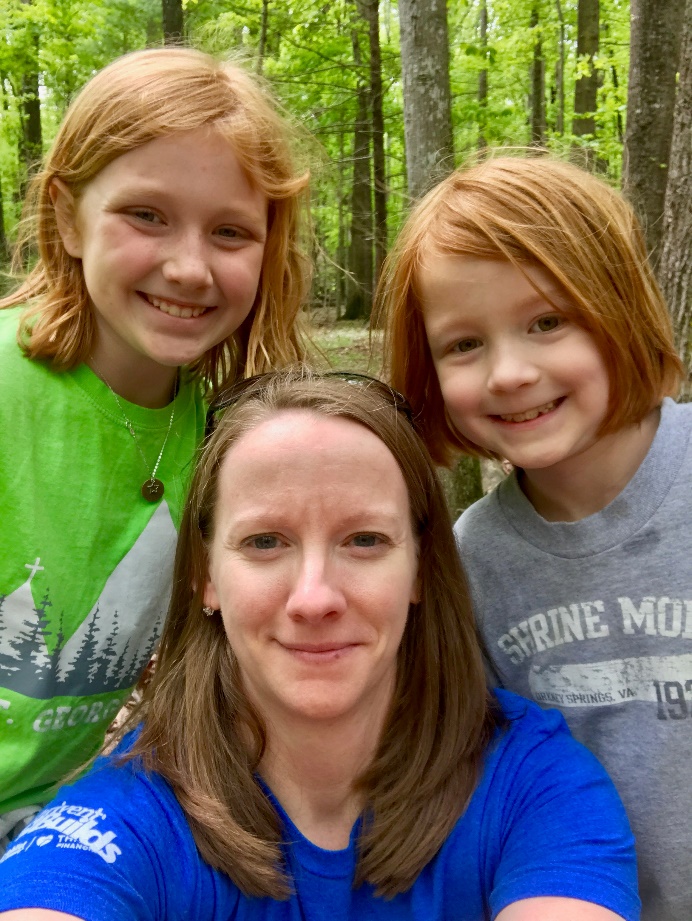 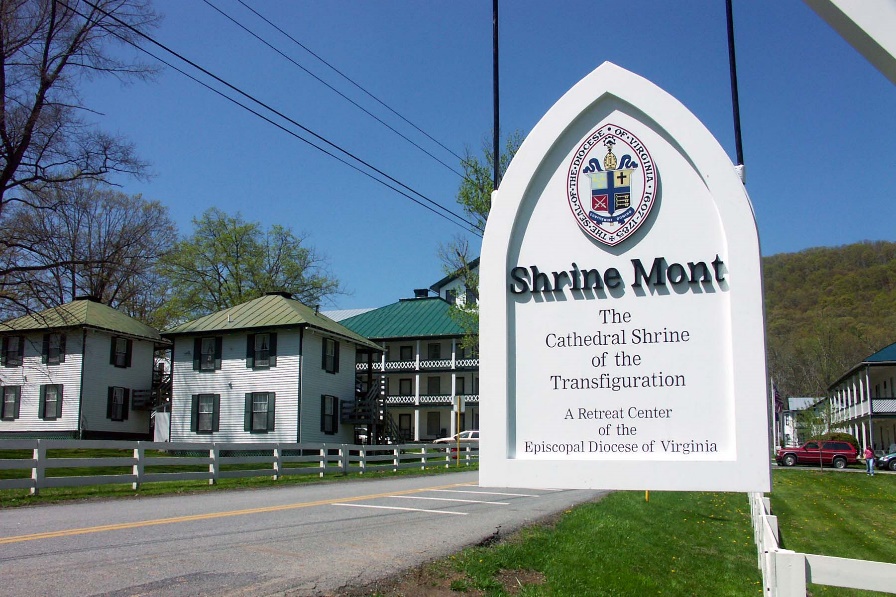 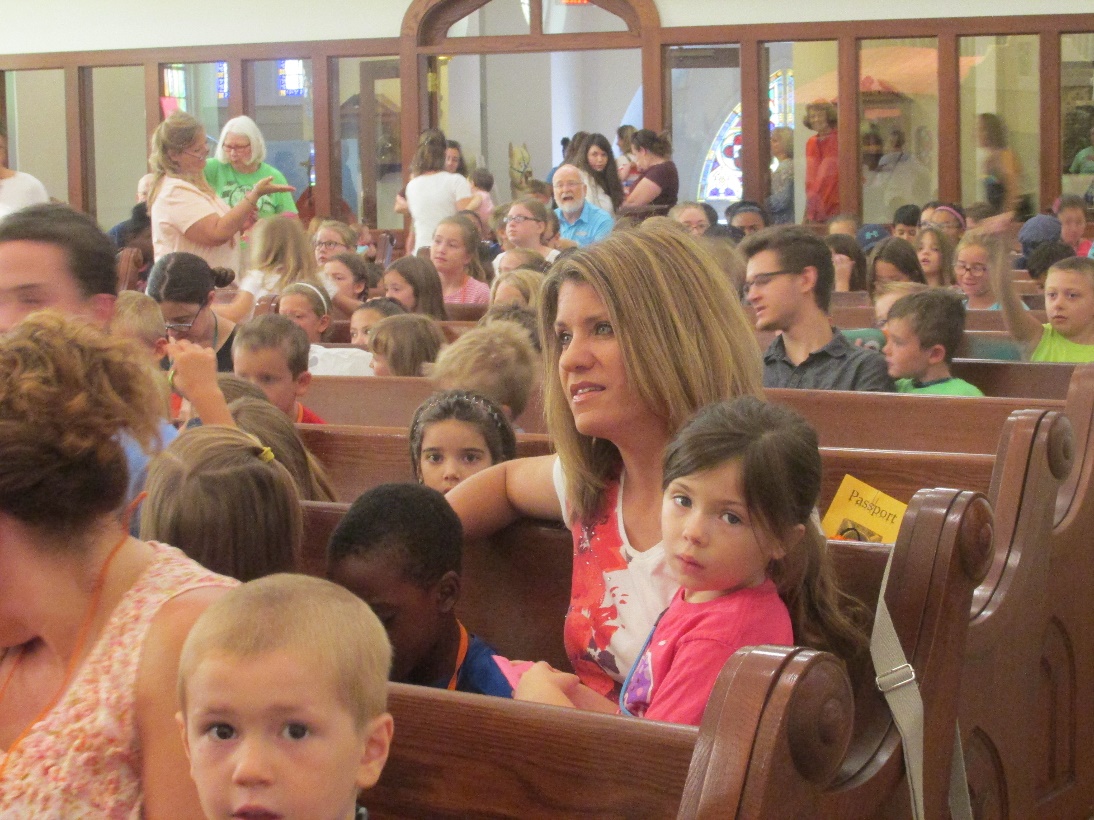 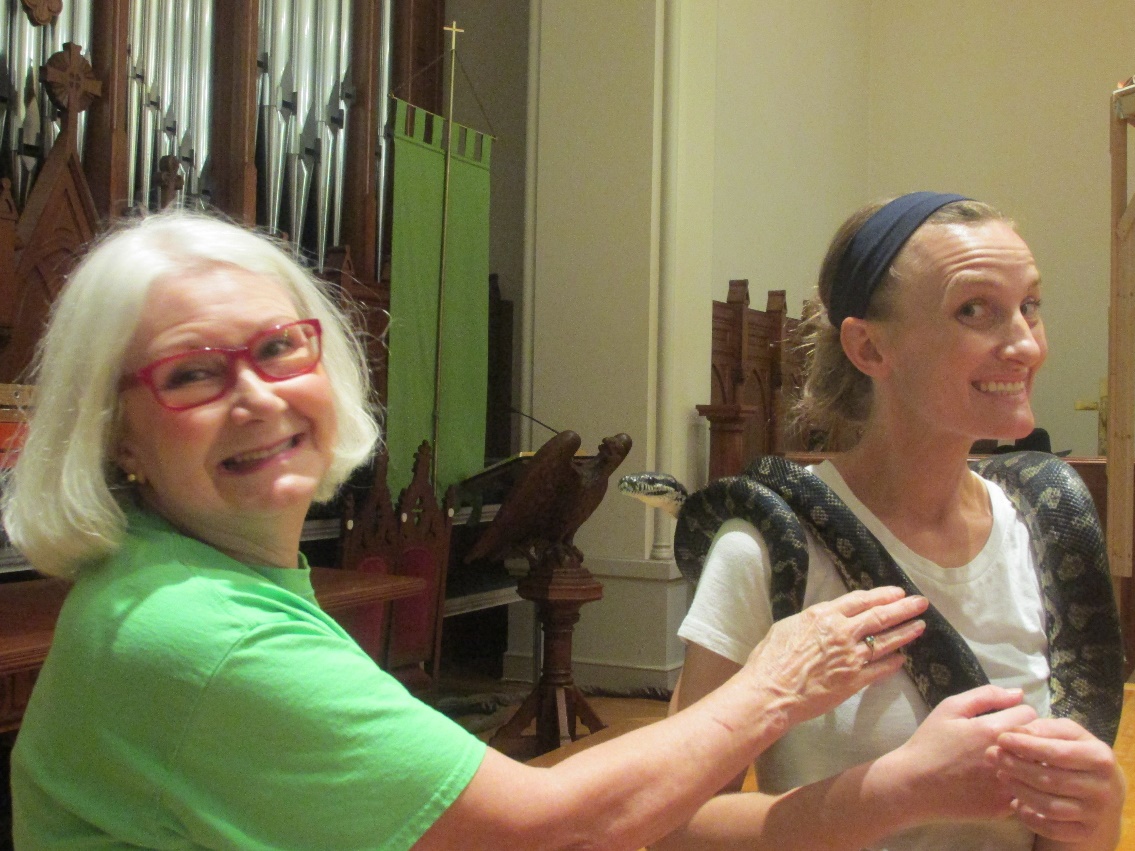 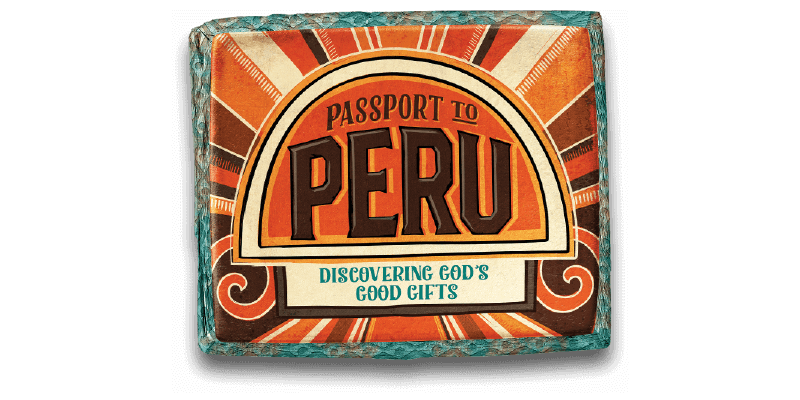 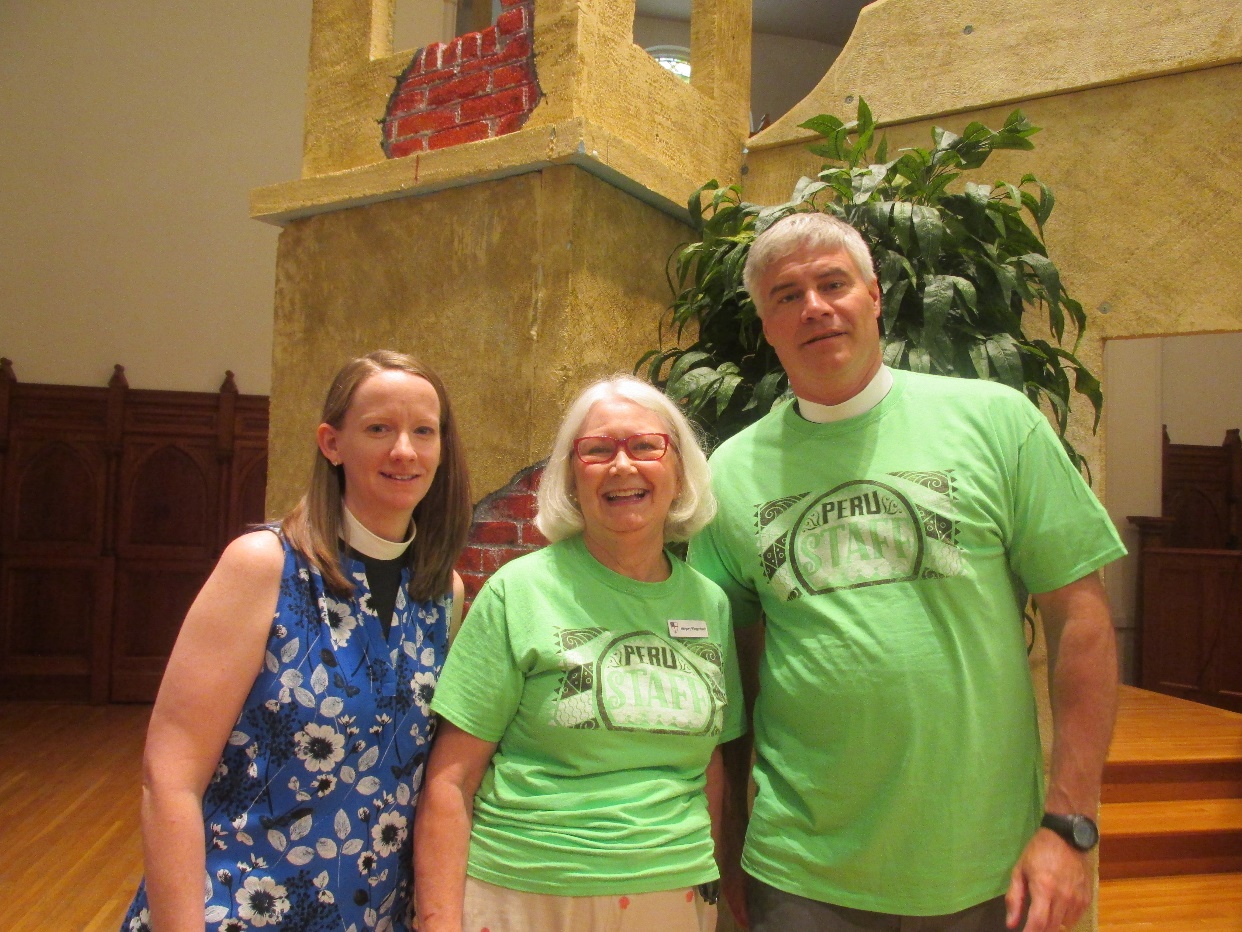 Vacation Bible school 2017
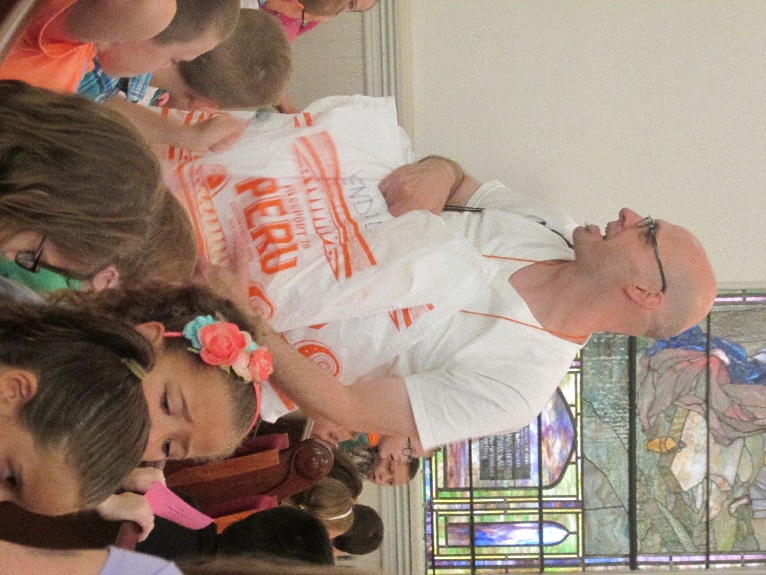 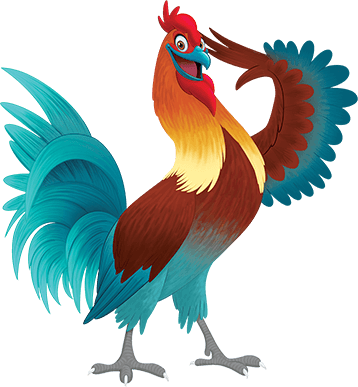 Two WATTS Host Weeks in 2017
February & December
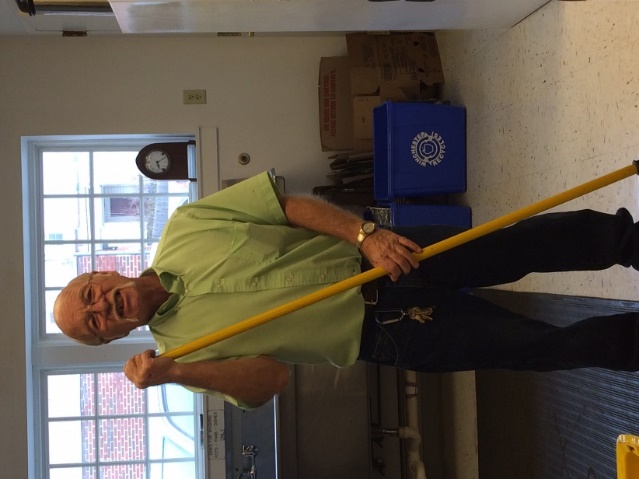 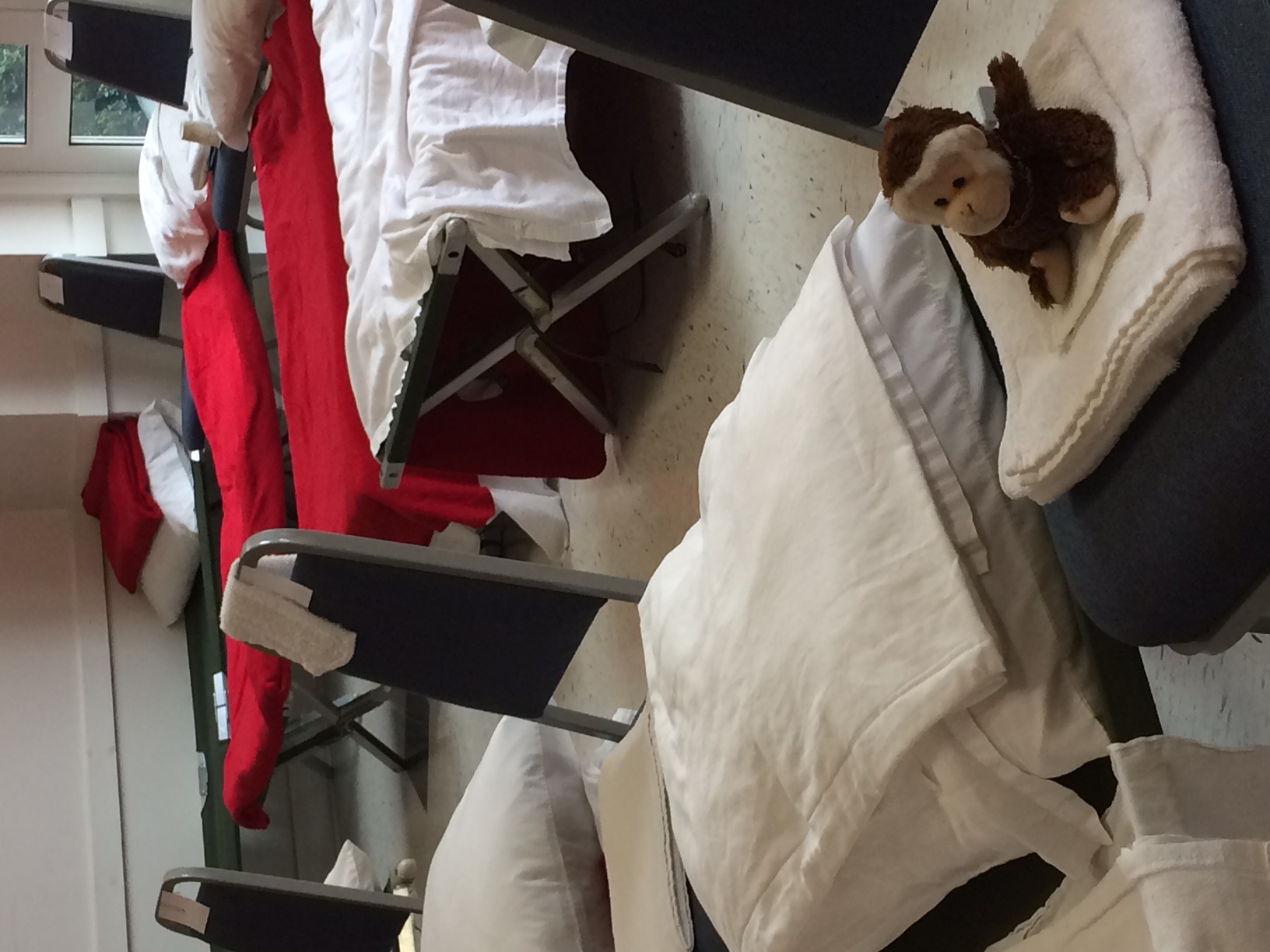 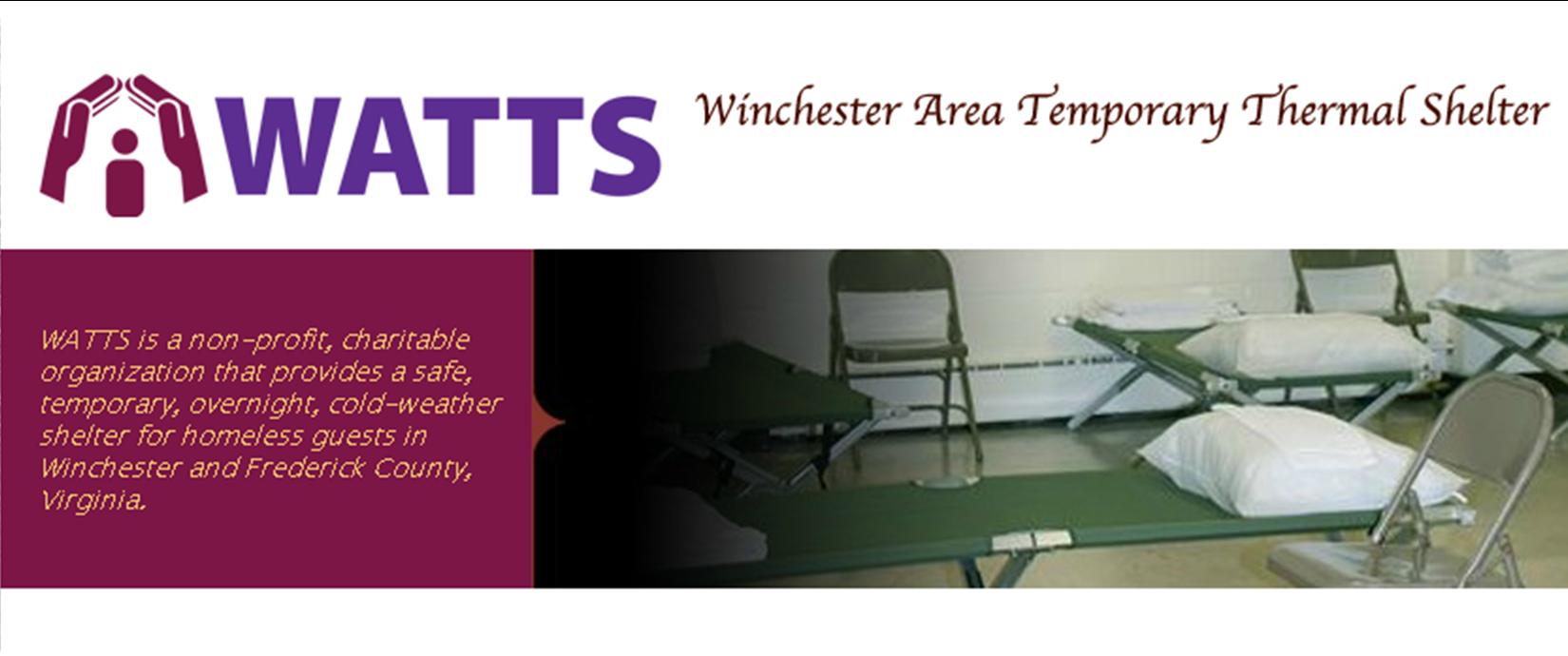 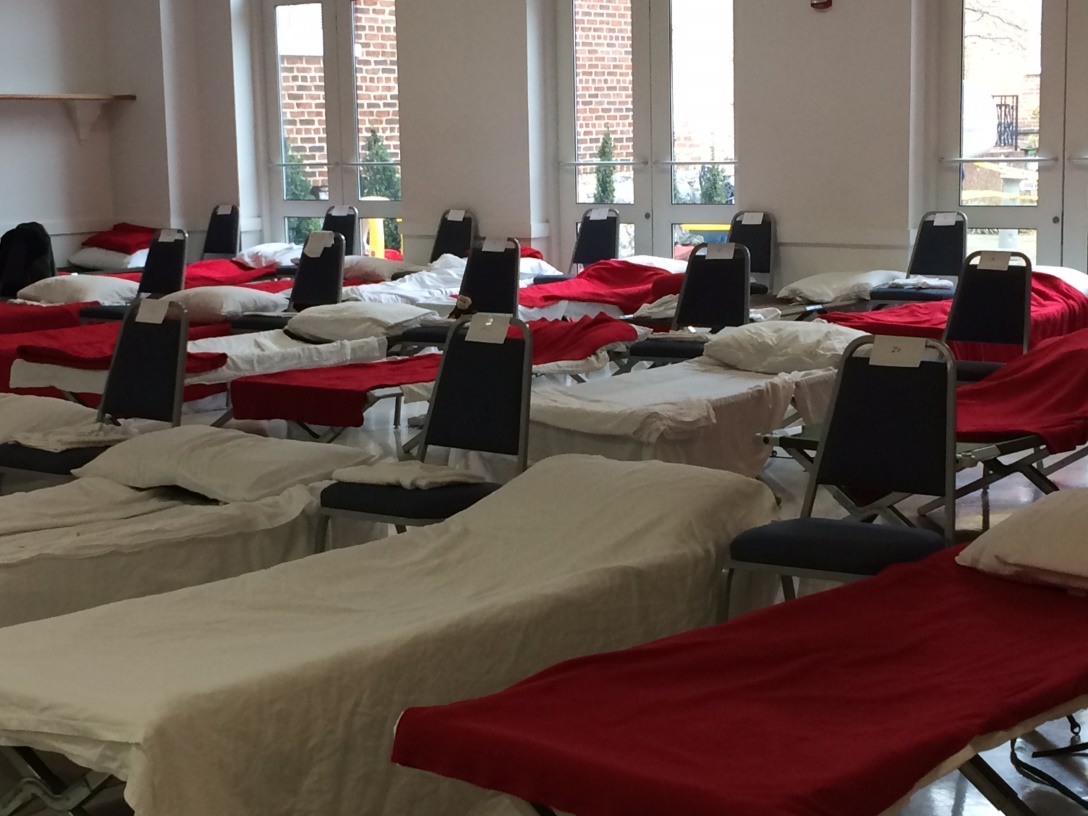 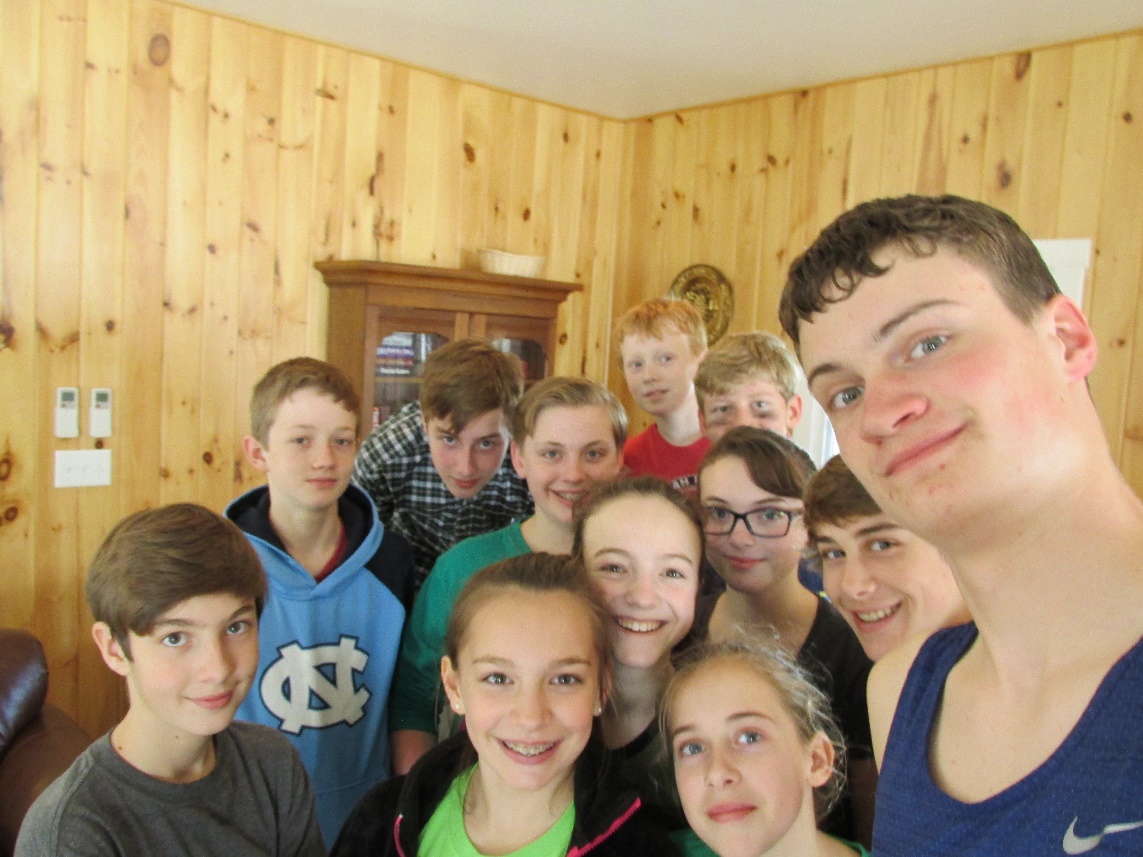 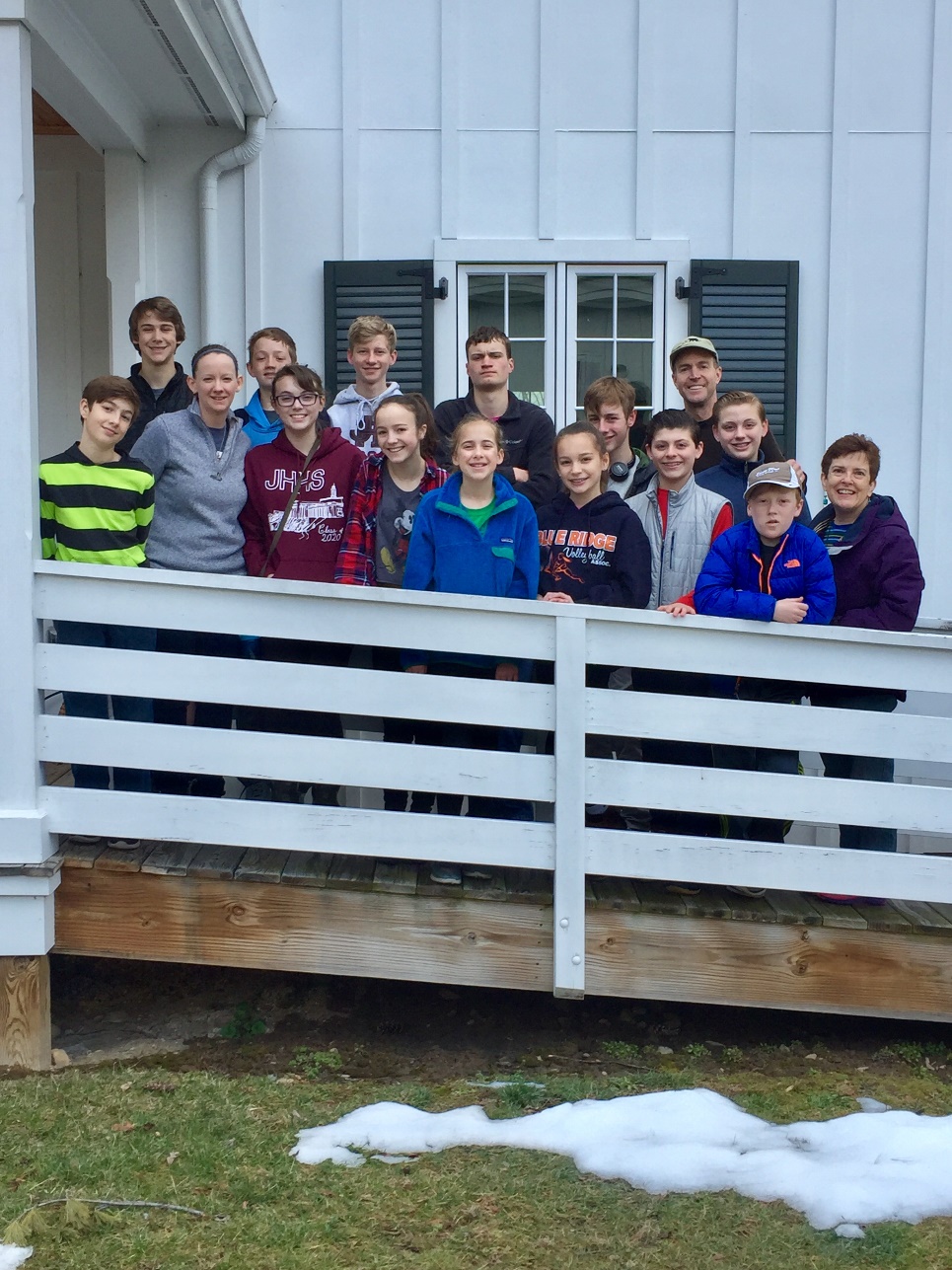 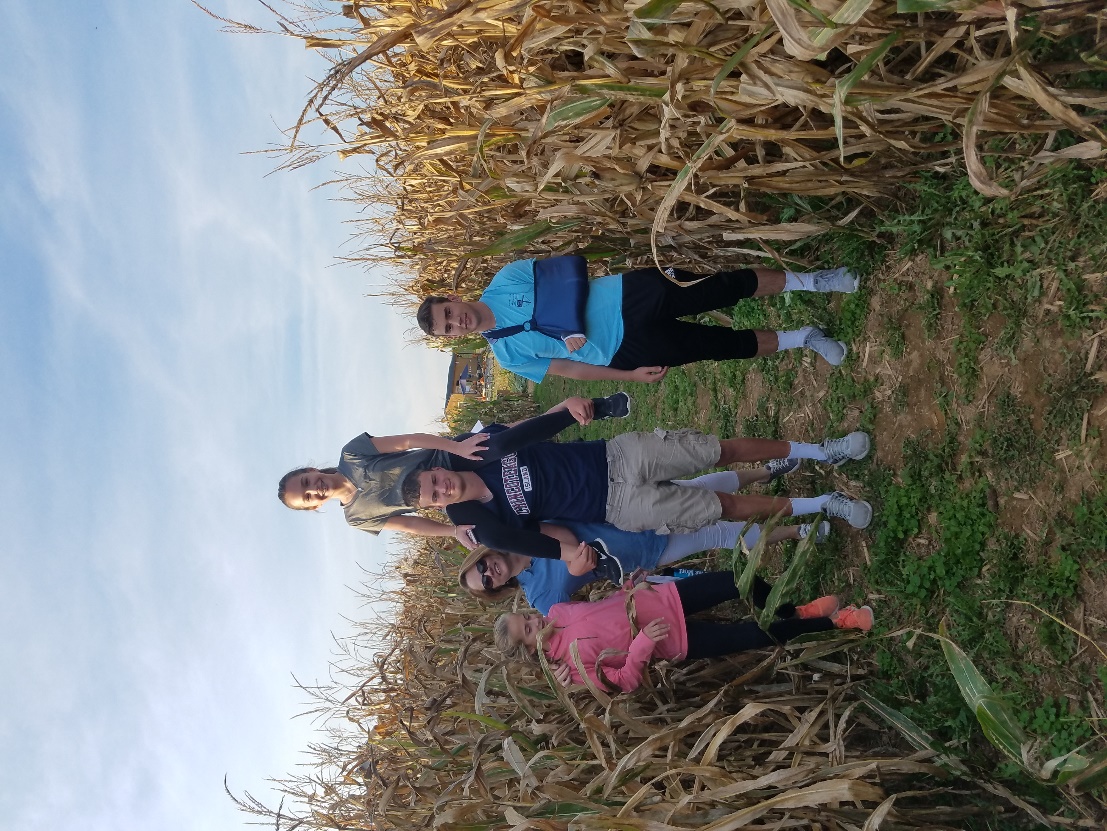 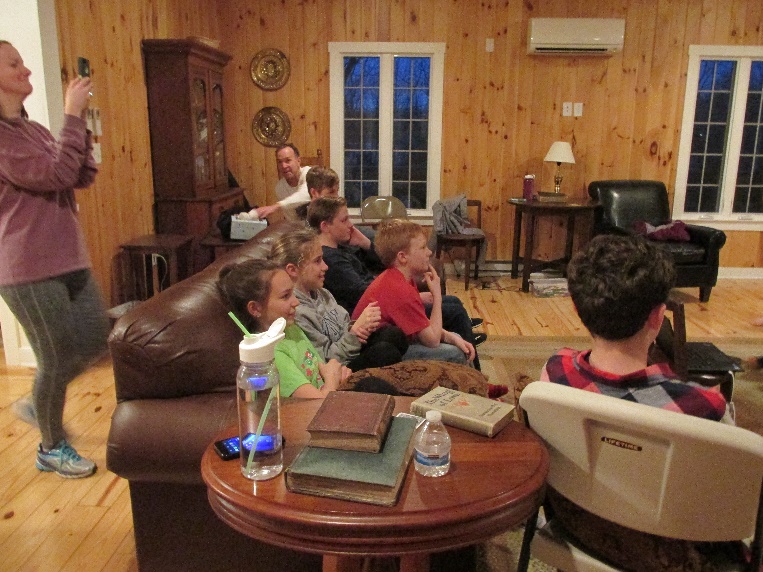 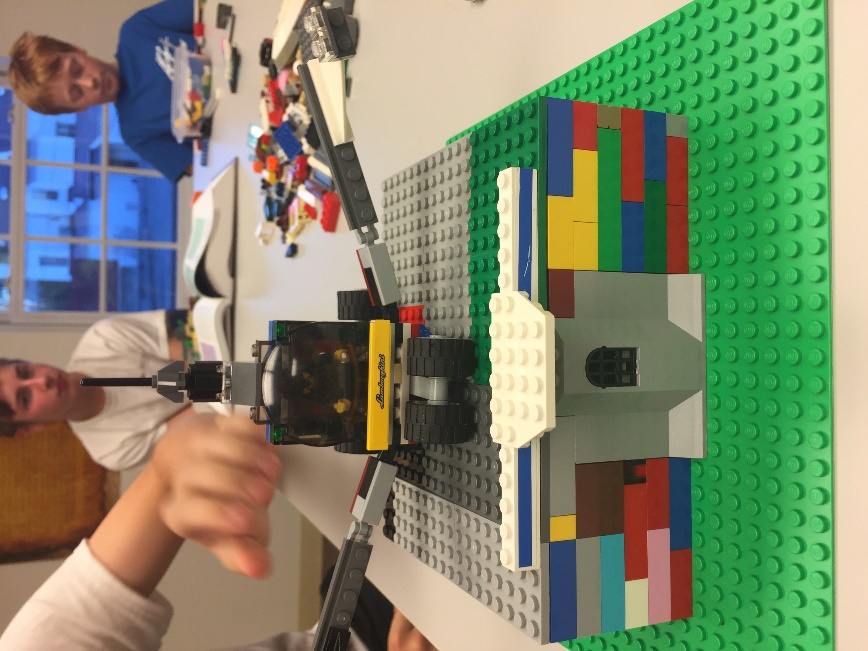 Youth group activities
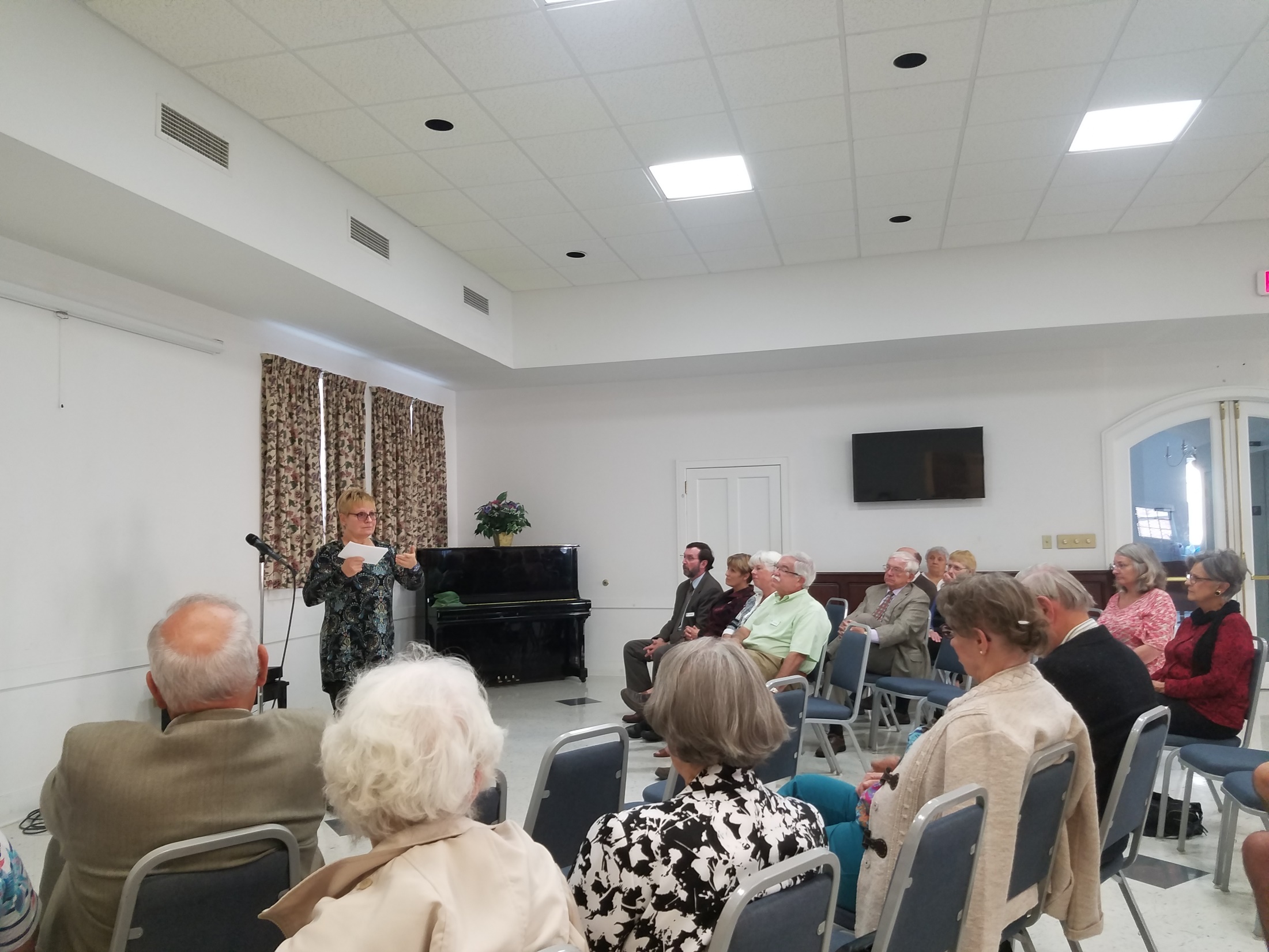 Health fair 2017
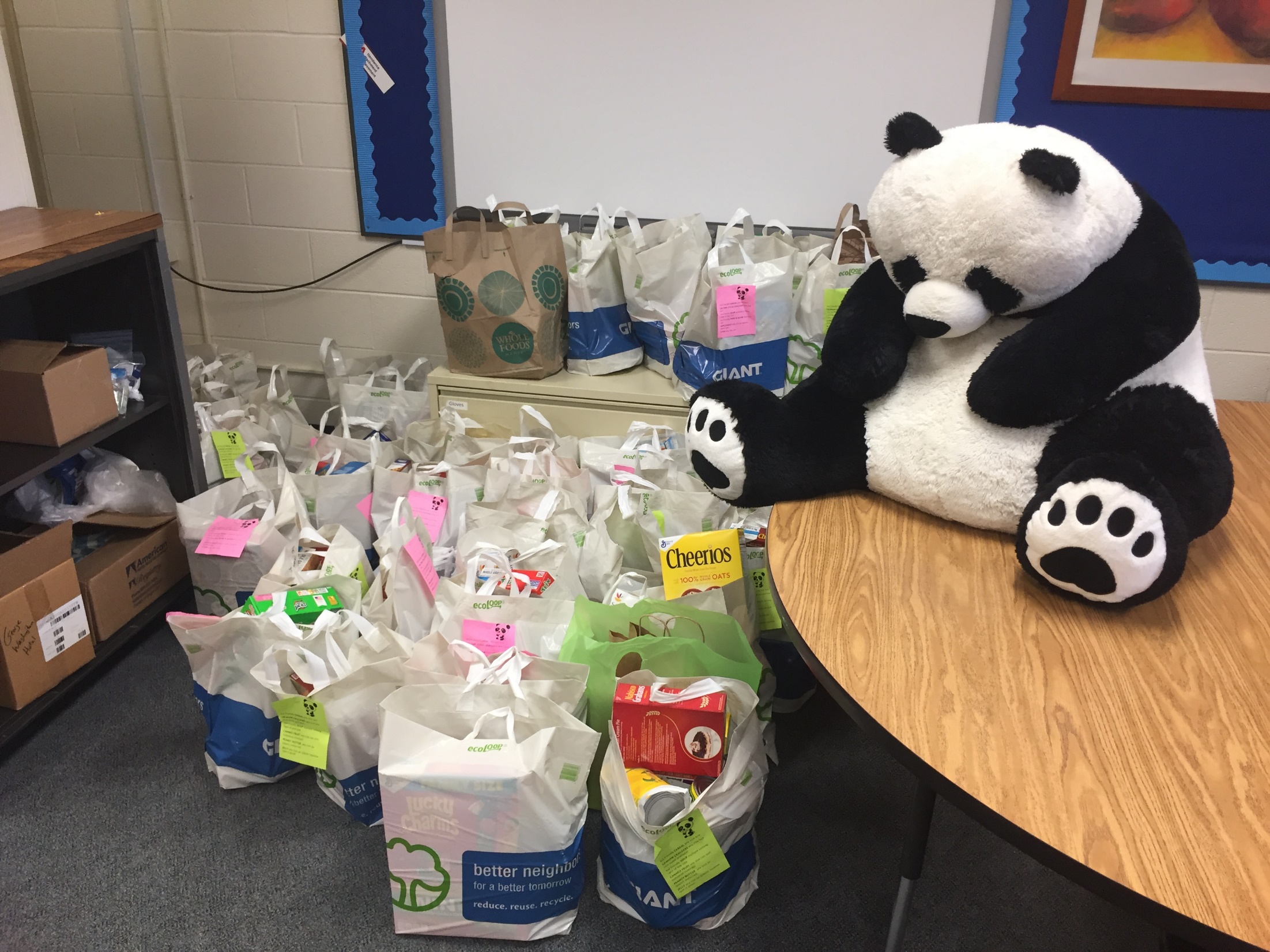 Summer food bags collected for panda pantry